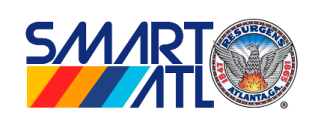 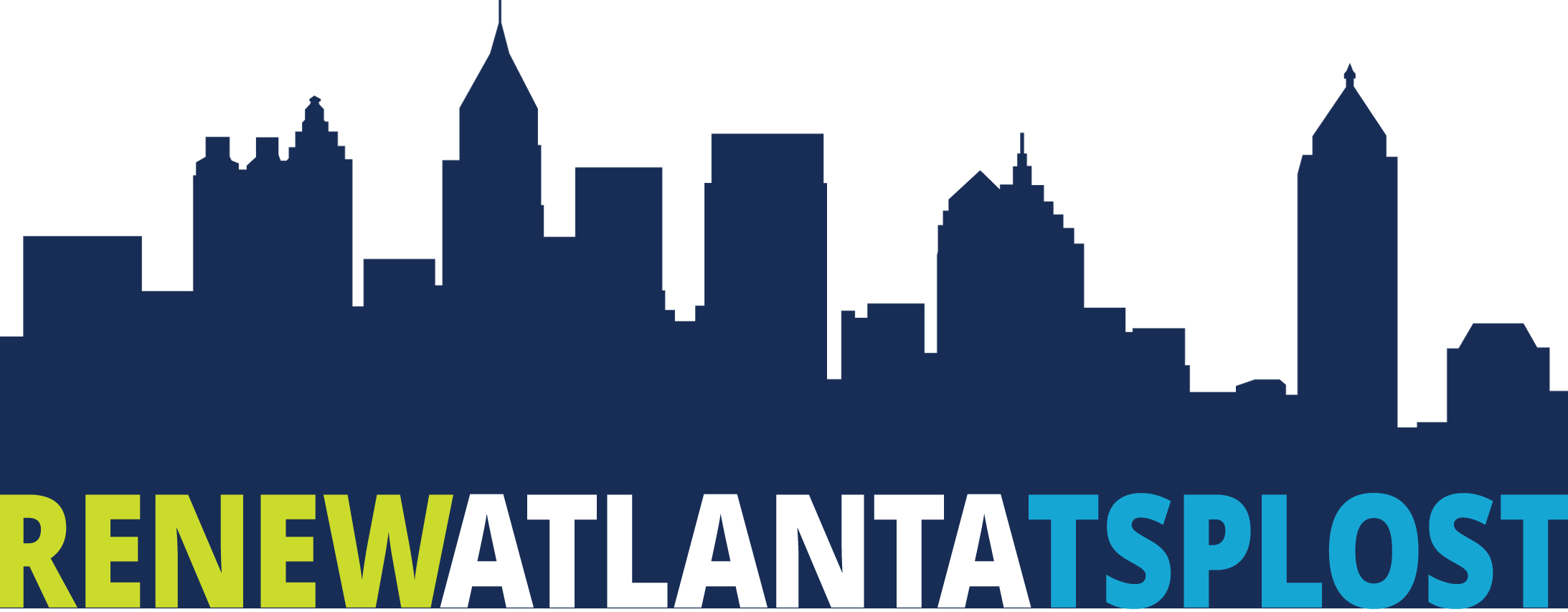 Transportation Committee:North Avenue Smart Corridor
Faye Dimassimo, AICP	Renew Atlanta & Tsplost General Manager
Samir Saini	               Atlanta information management cio
July 26, 2017
July 27, 2017
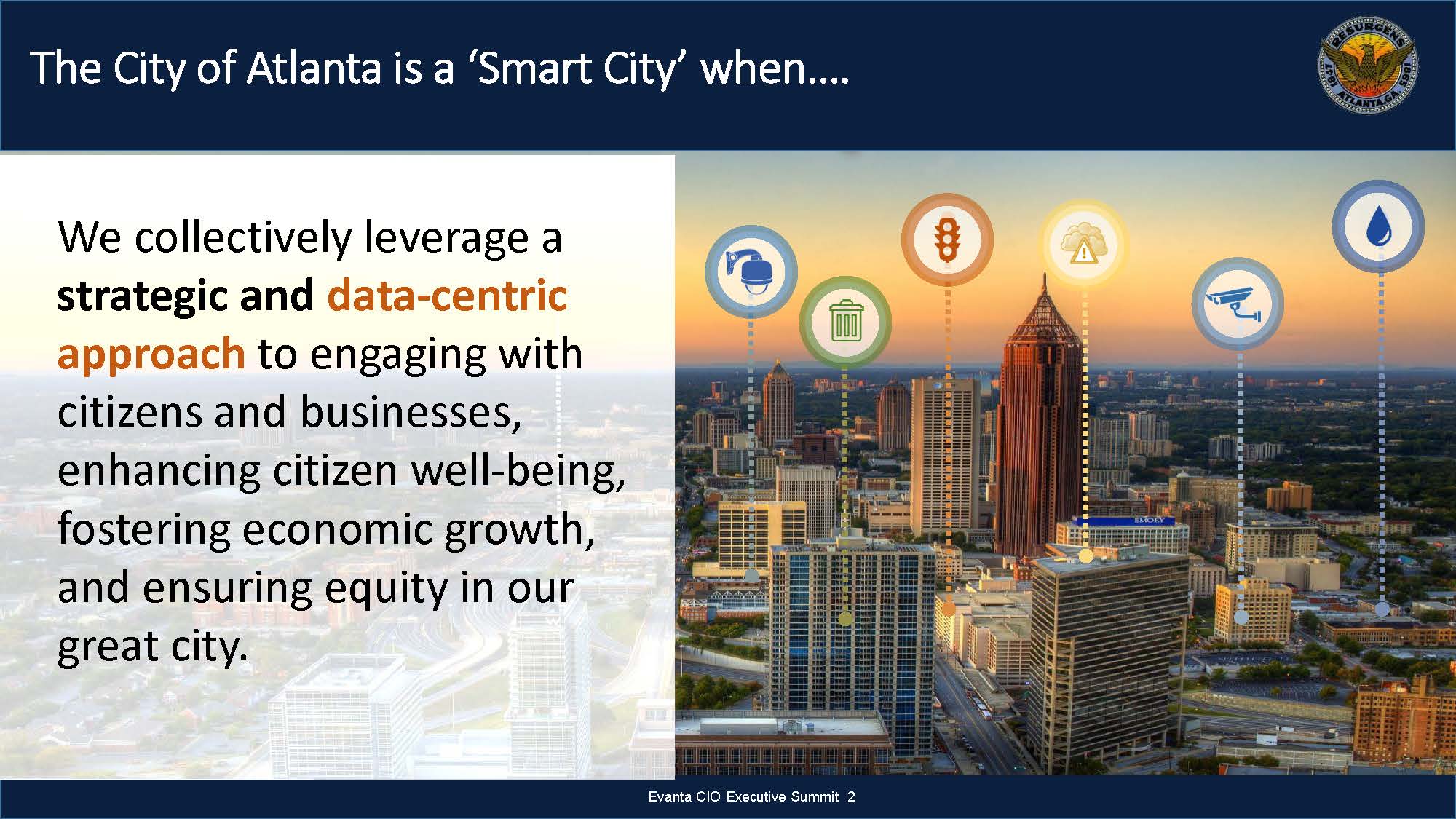 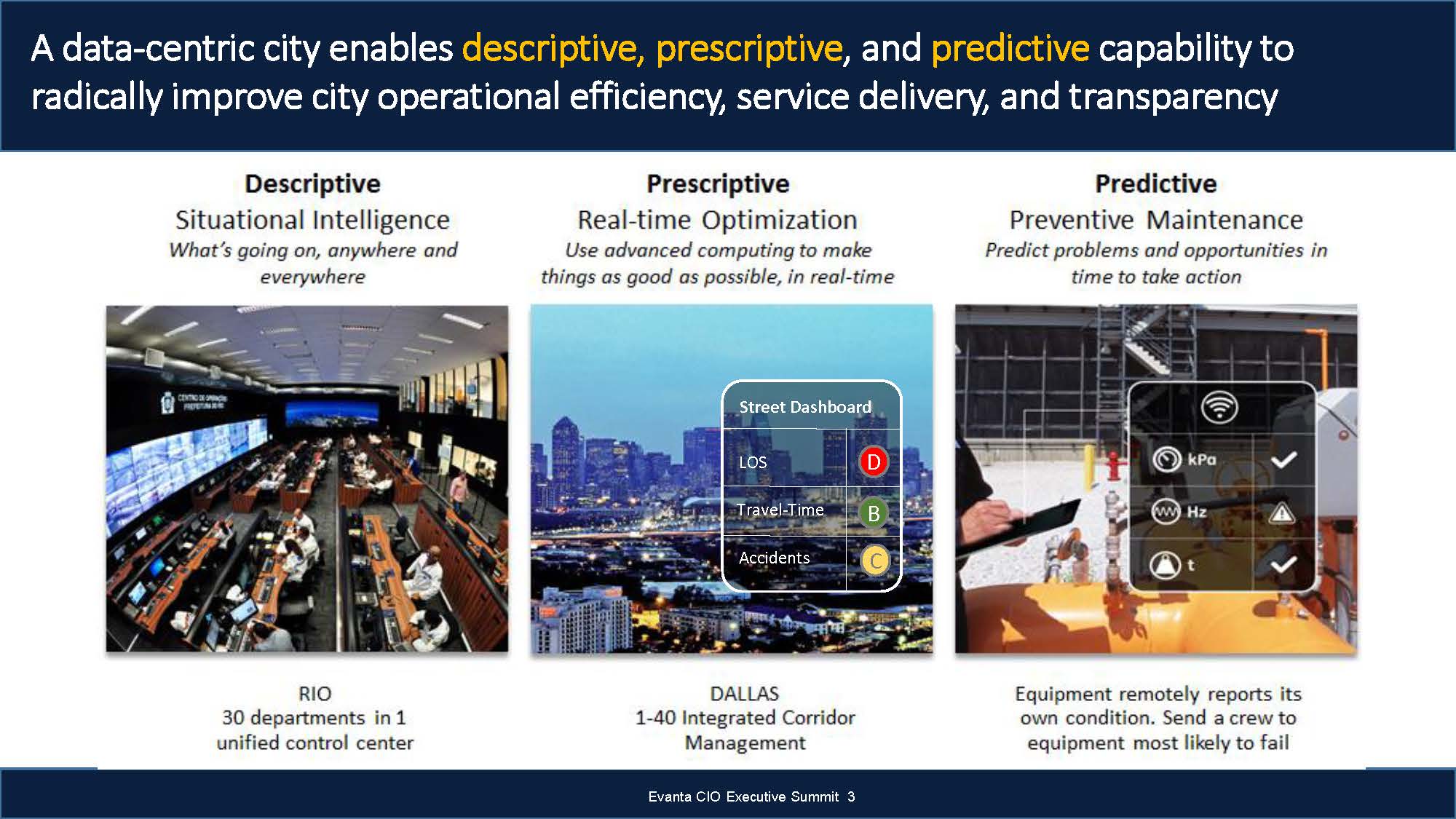 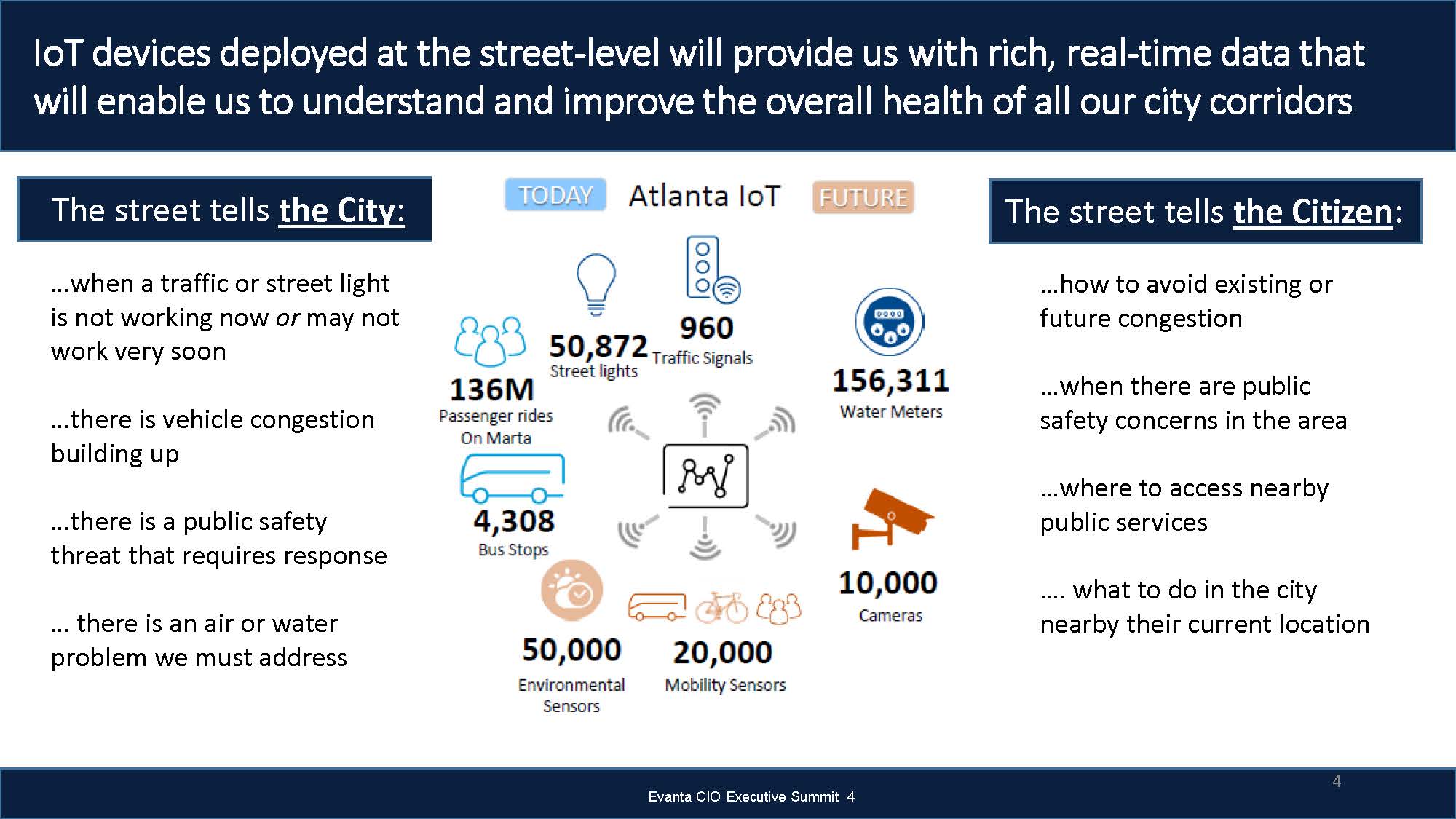 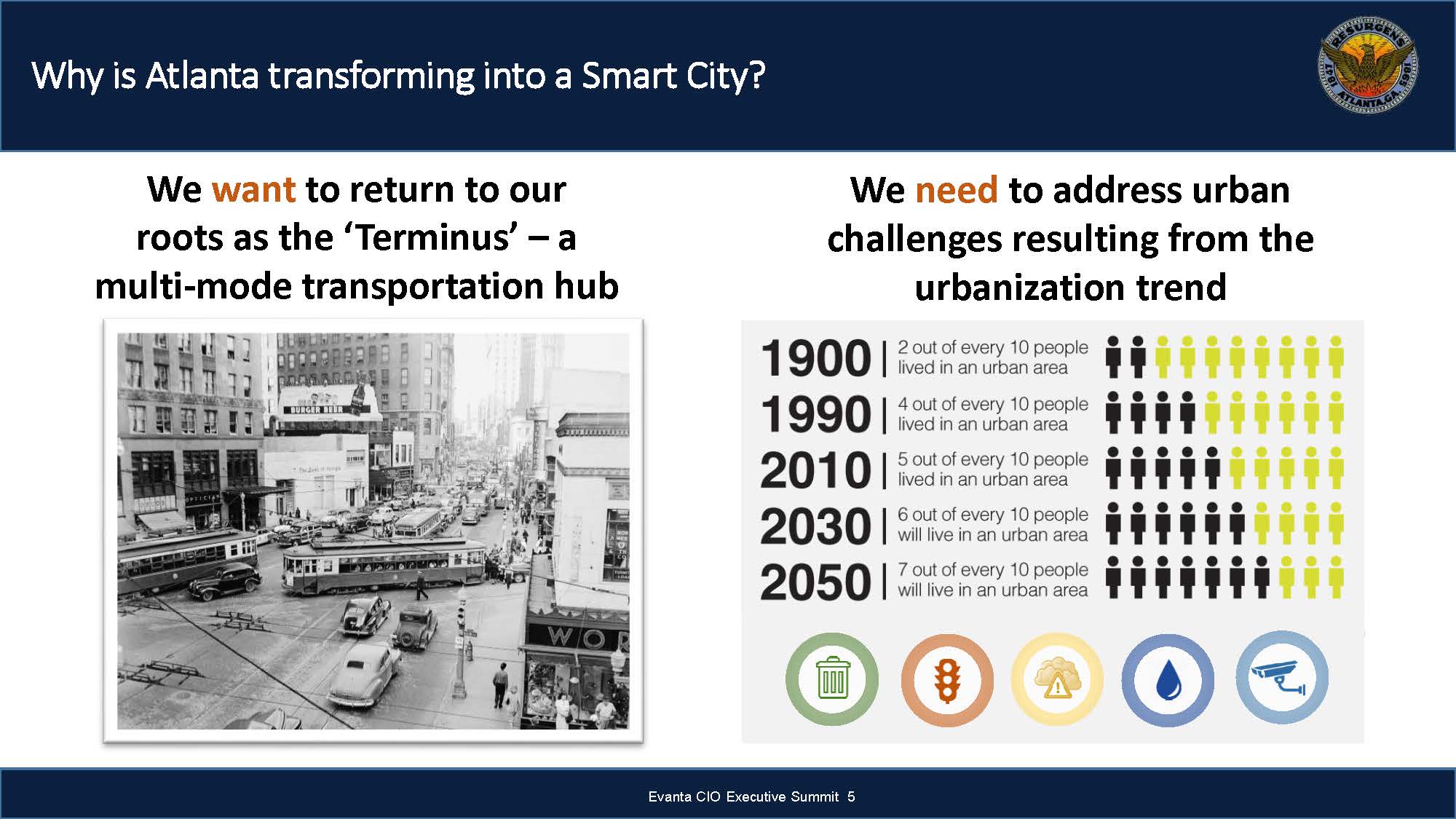 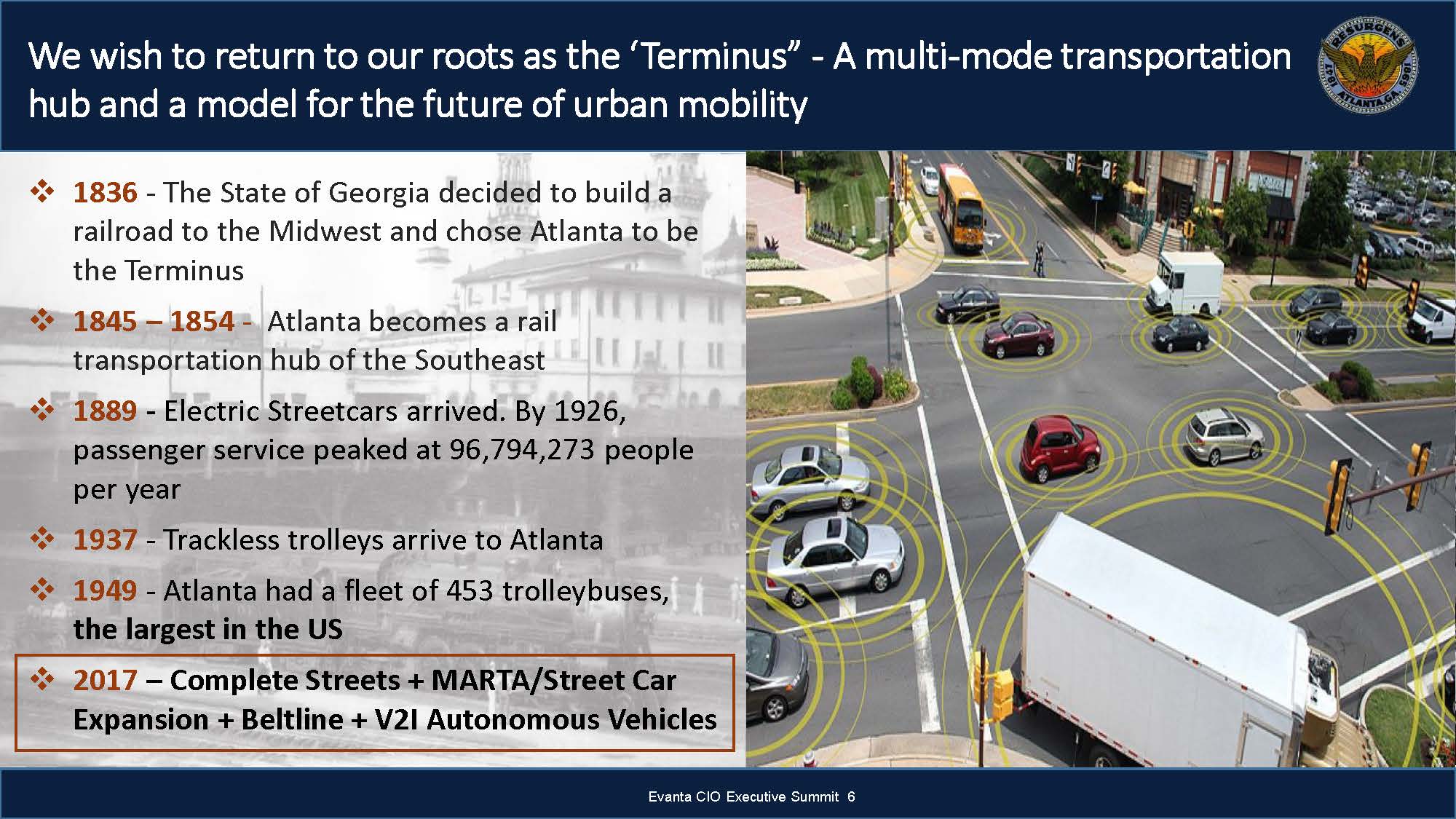 Atlanta Reimagined:Creating Community, Collaboration and Access through Transportation Innovation in Atlanta
Urban mobility, connecting people with the transportation options they need
Socially inclusive, enabling low-income communities with new modes of transportation to achieve upward mobility
Smarter city, leverage data & technology to reduce number of vehicles on the road, smooth peak commute periods, and increase use of public, low-carbon emission alternatives
More innovative city, engage private sector, civic and university leaders to implement urban automation, connected vehicles, sensors and analytics
Smooth flowing traffic for commuters, for riders of public transit systems, and for everyone who uses roads
Urban logistics leader with world class movement of freight, with efficient, sustainable and secure systems connecting the region
Safer city, welcoming and connecting all modes of transportation—for cars, bicycles and pedestrians
Engaged and connected city, embrace our culture, diversity and skill as collaborator and partners
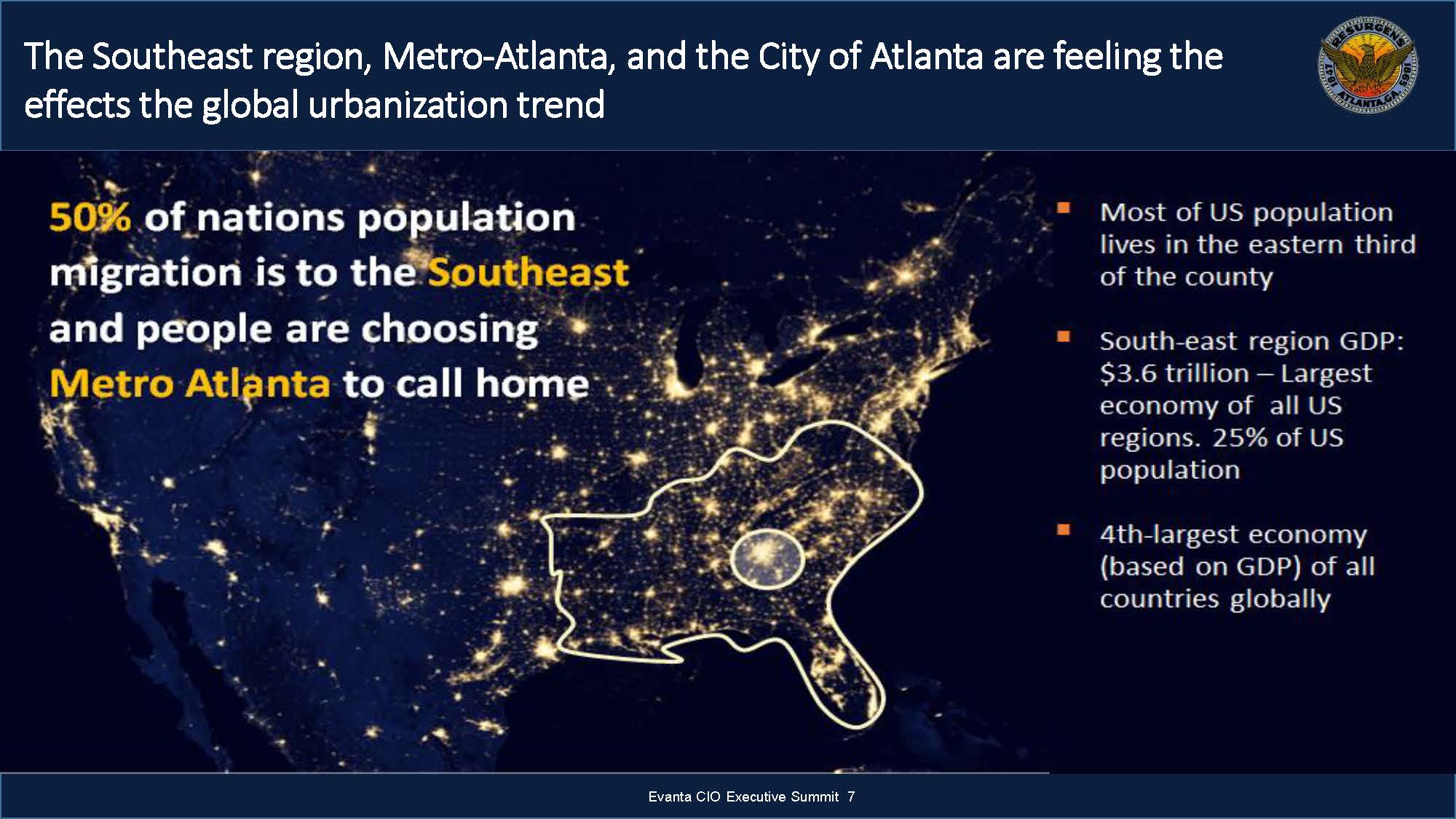 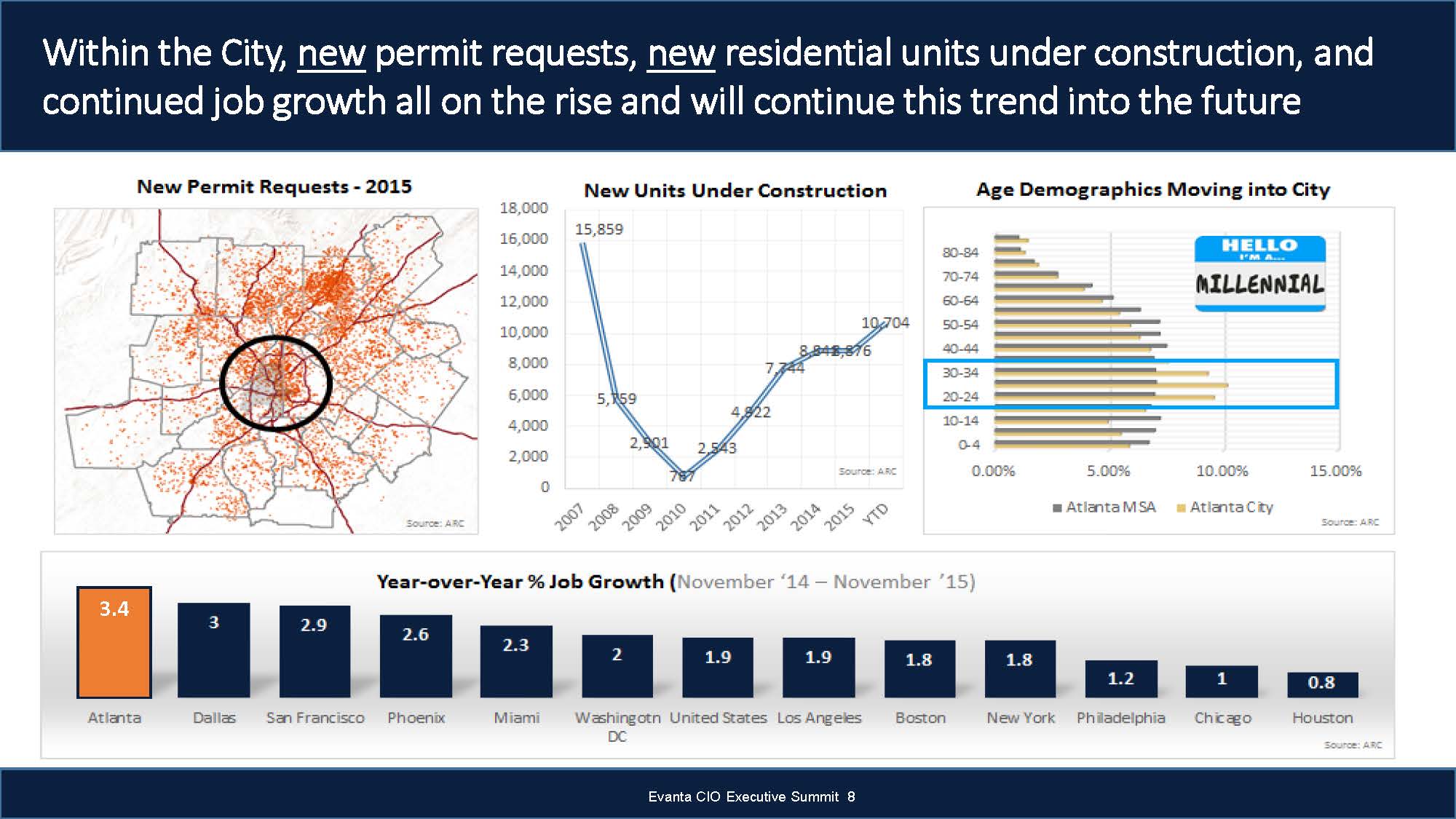 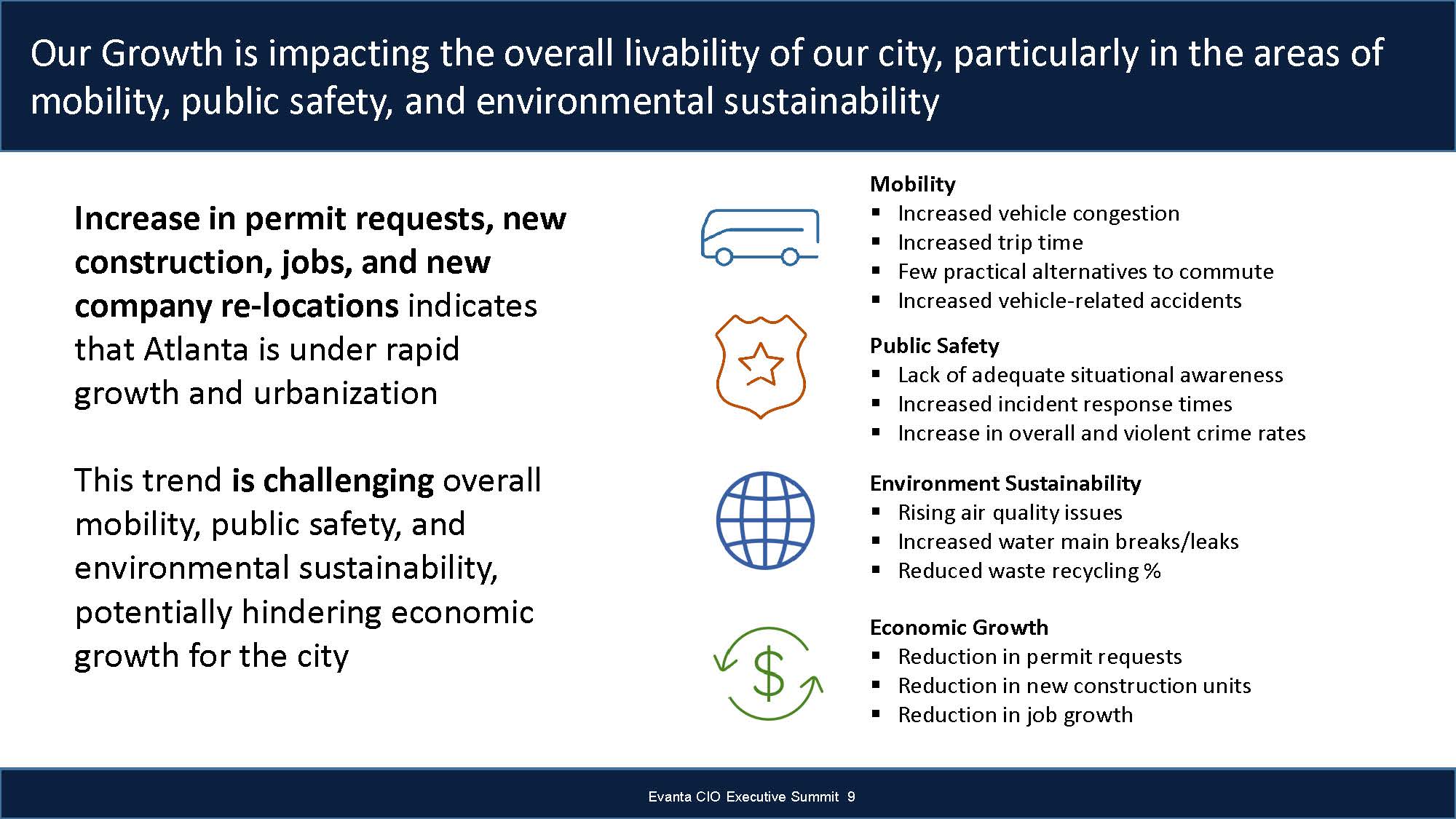 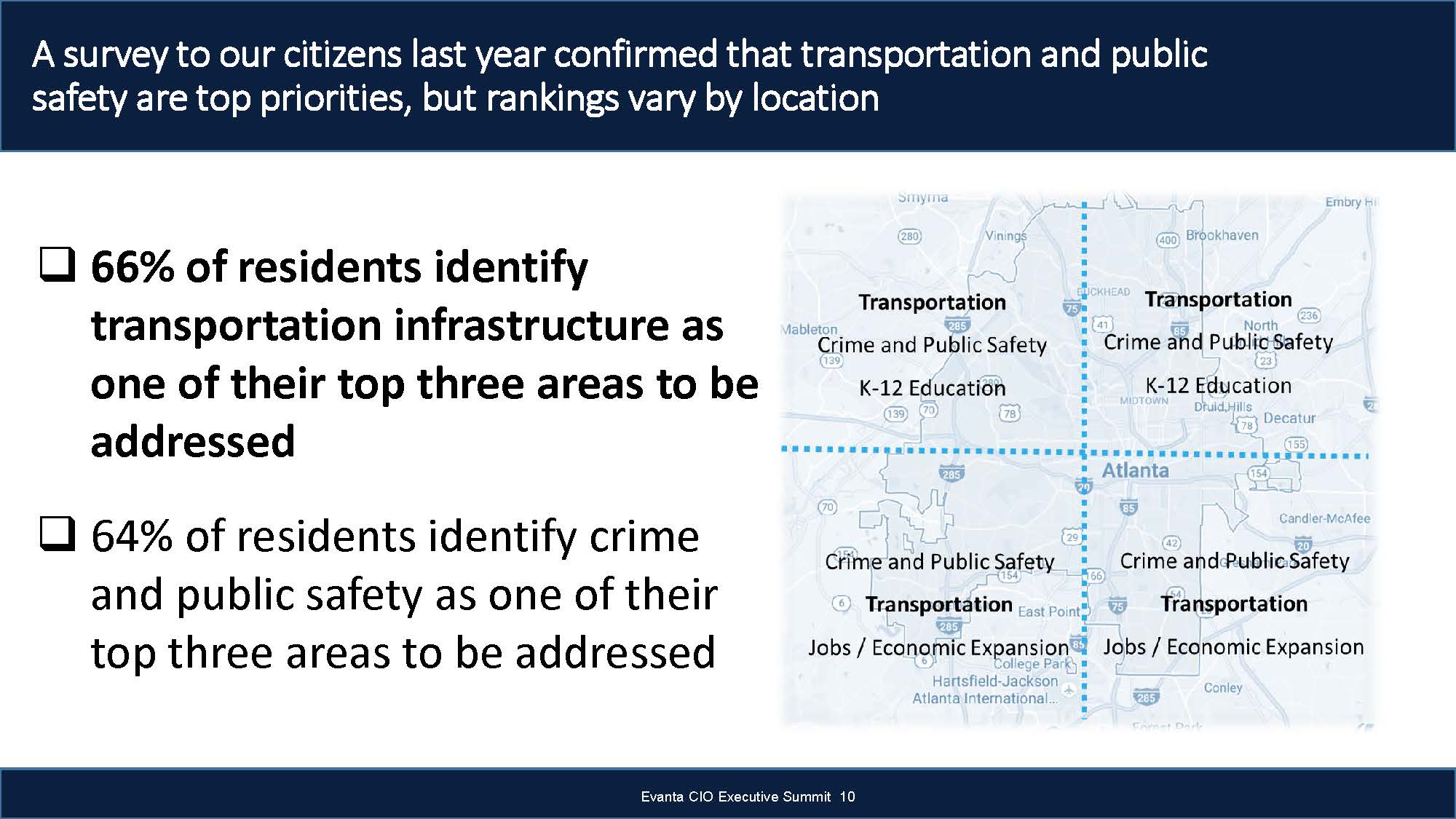 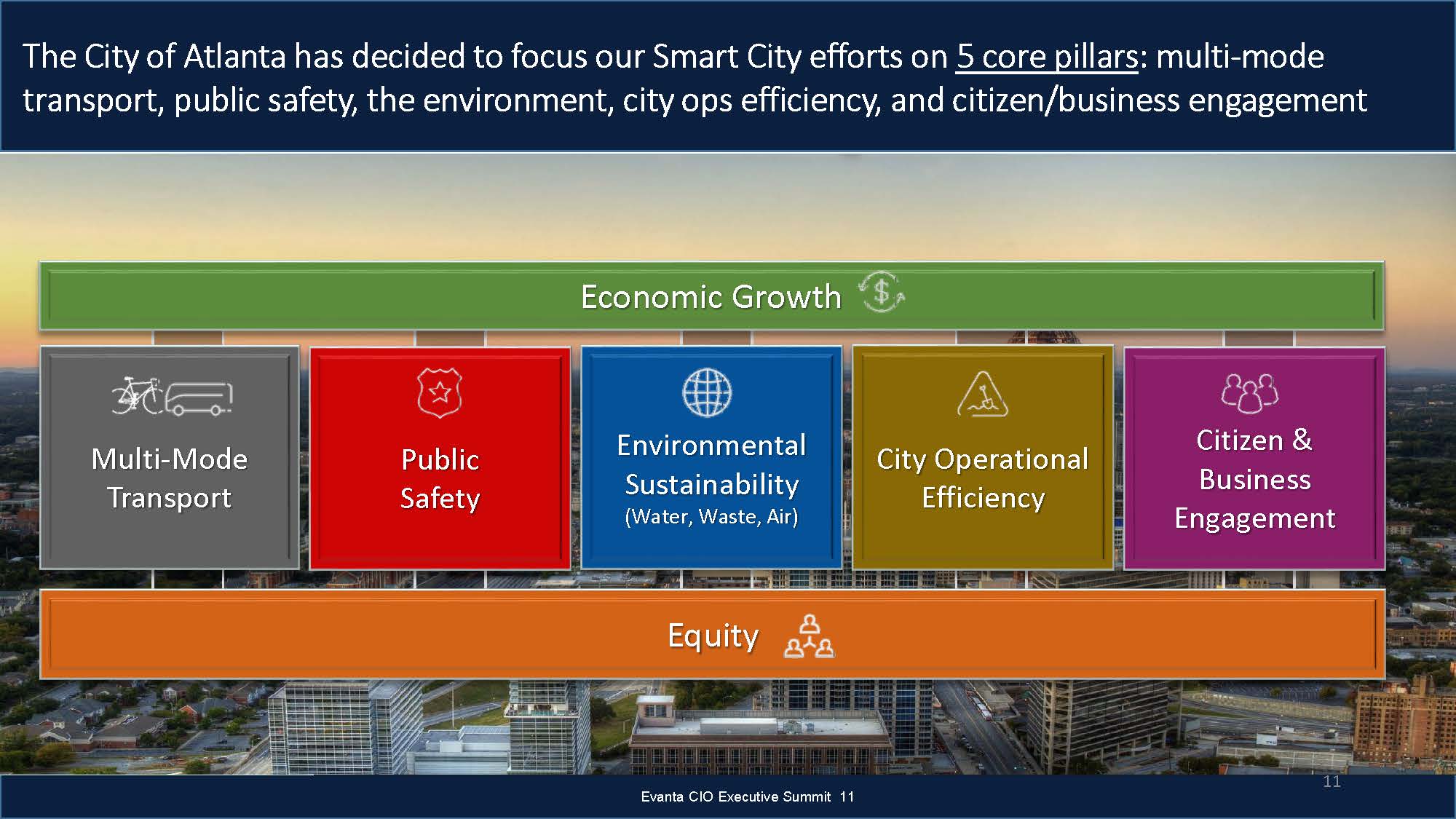 North Avenue is the first major corridor located in the Midtown “smart zone” that we are actively working on to collect real-time data and demonstrate how we can use it to improve the corridor across our mobility, public safety, and environment pillars.
Key East-West Arterial
Pedestrian Activity
Destinations
FutureBike Share
Why North Avenue?
Employment
Existing Transit
Land use
Future 
   Transit
Transit
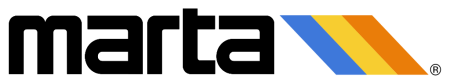 North Avenue Station
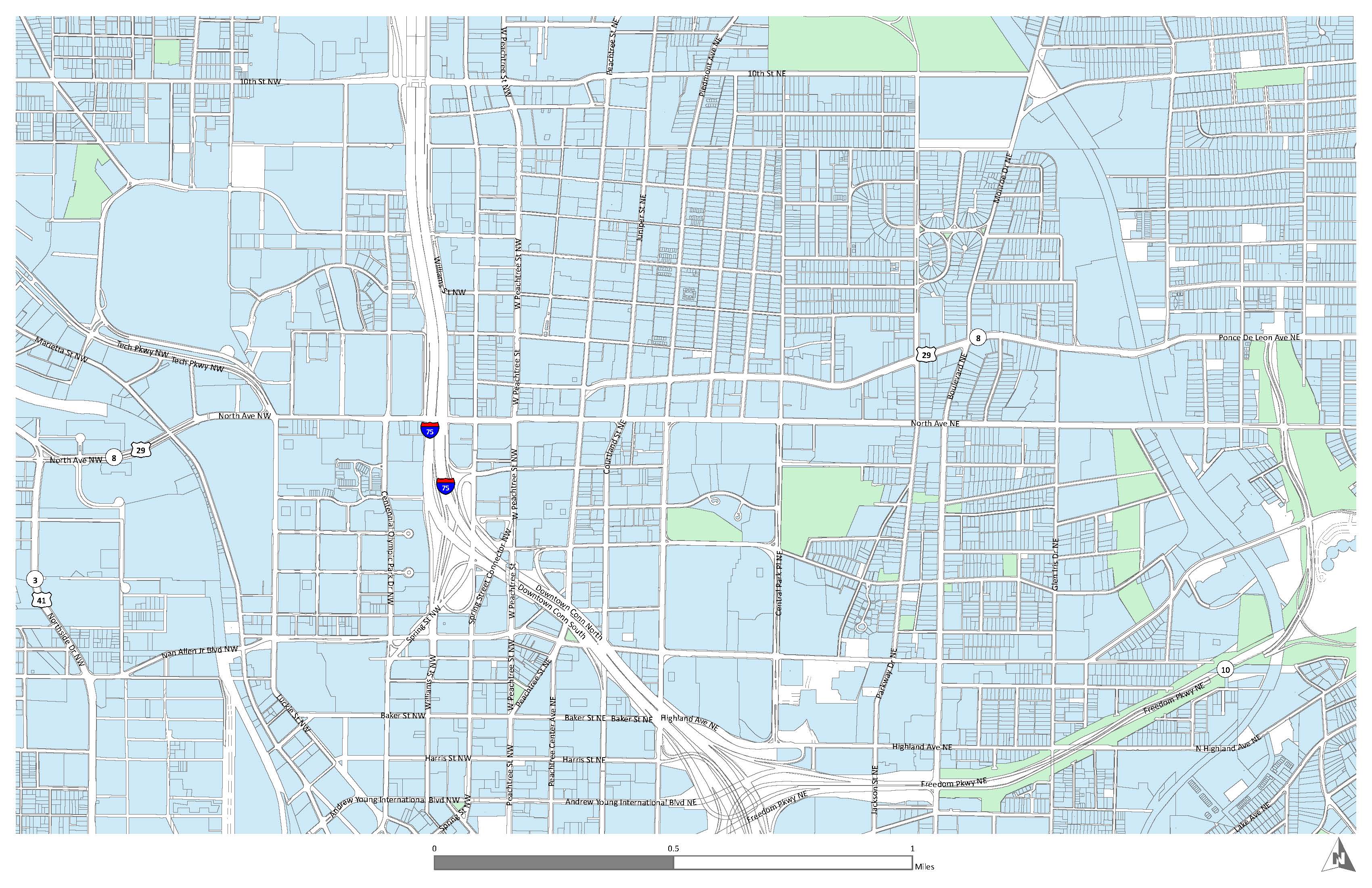 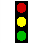 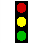 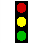 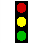 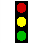 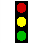 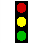 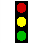 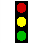 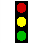 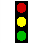 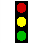 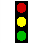 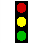 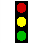 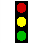 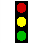 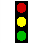 1
2
26
99
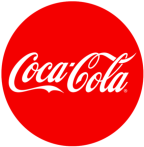 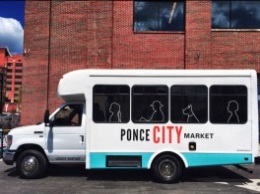 Planned
Future
Streetcar
Route
Planned
Future
Streetcar
Route
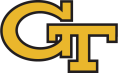 110
102
102
110
Private Shuttles for Employees & Visitors
MARTA Bus Routes
GA Tech Shuttle Routes
Destinations & employment
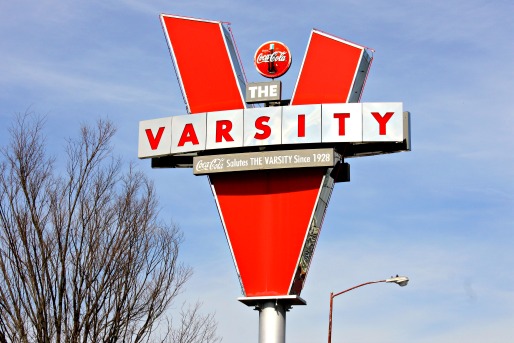 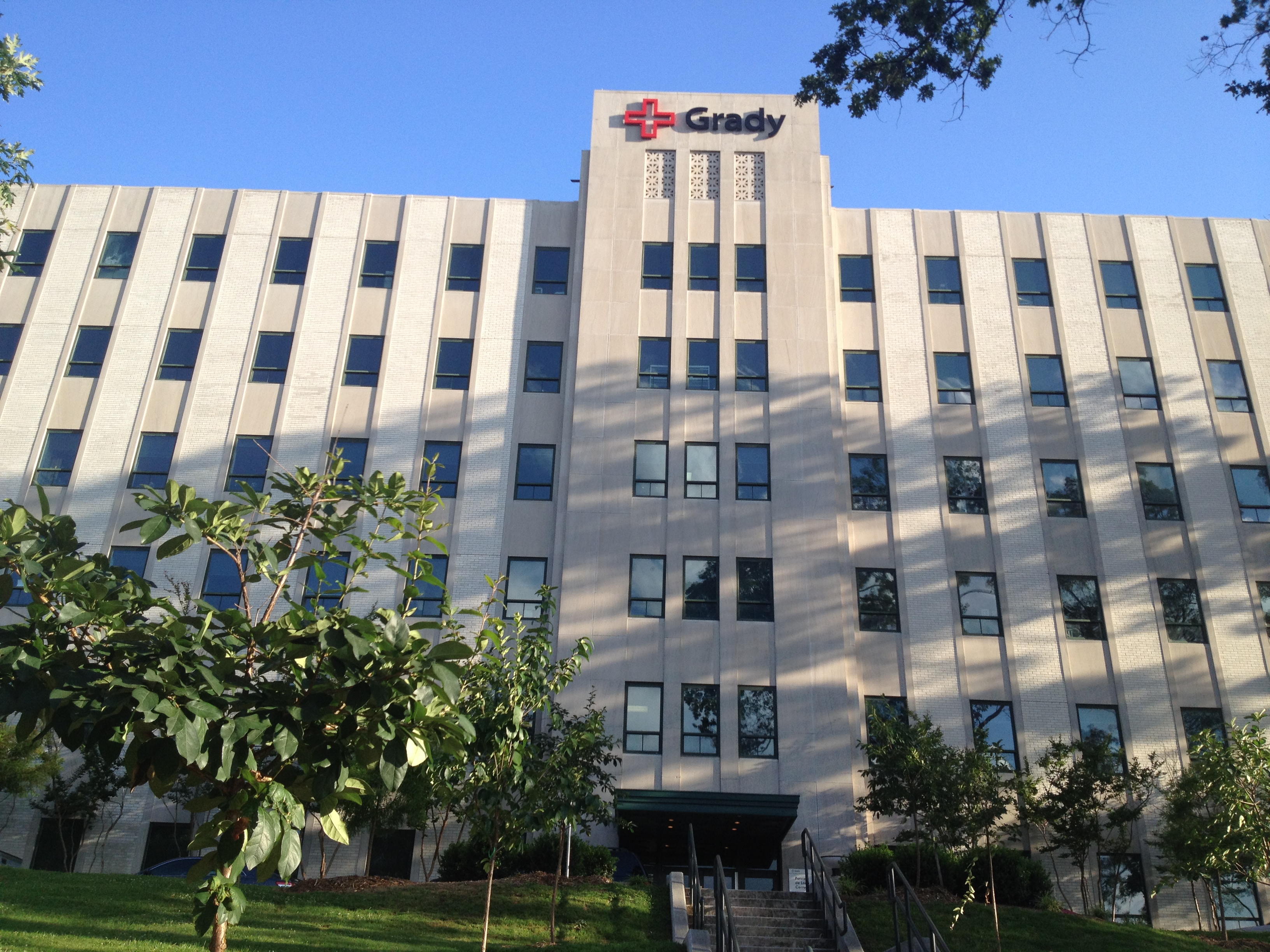 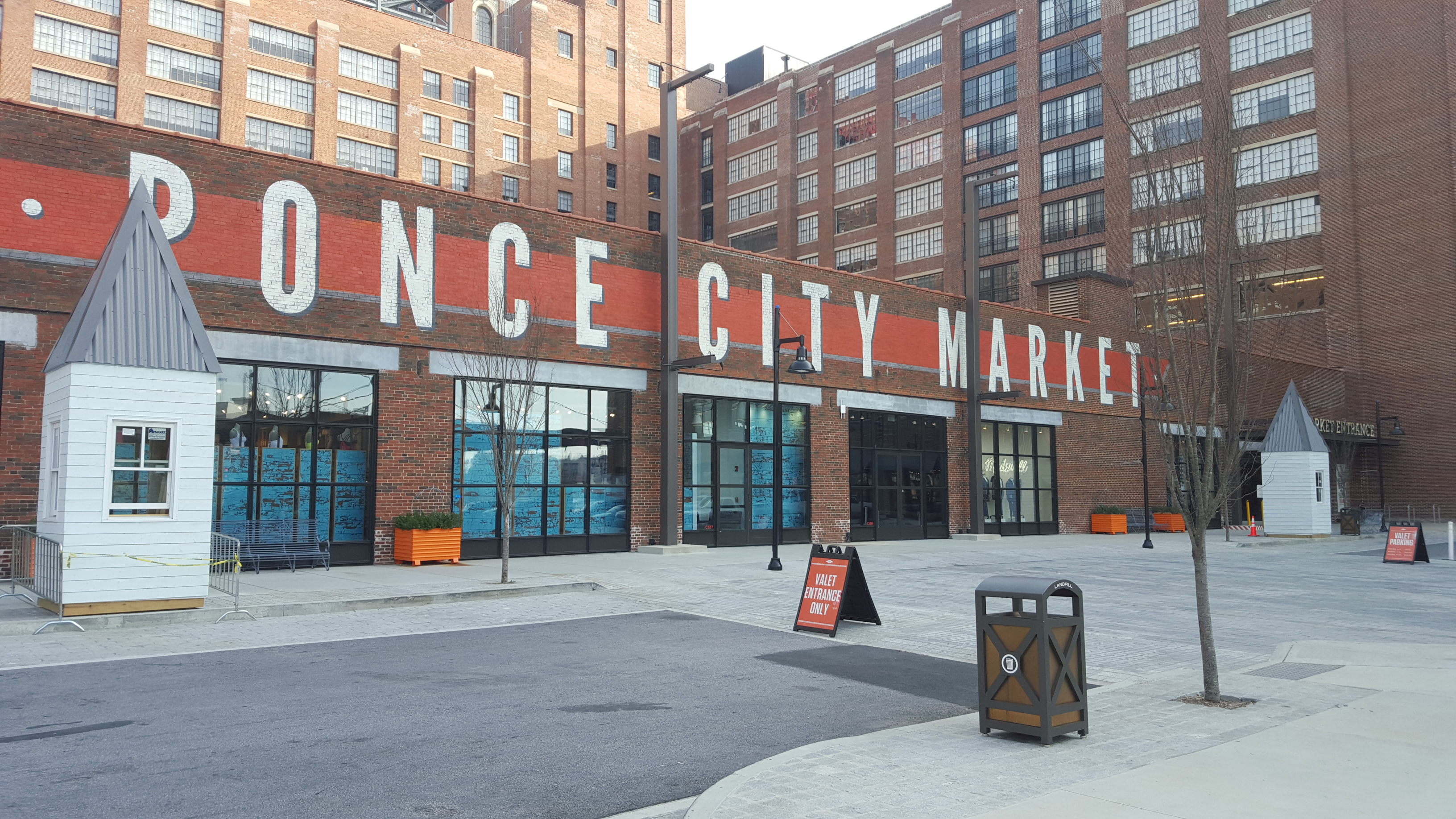 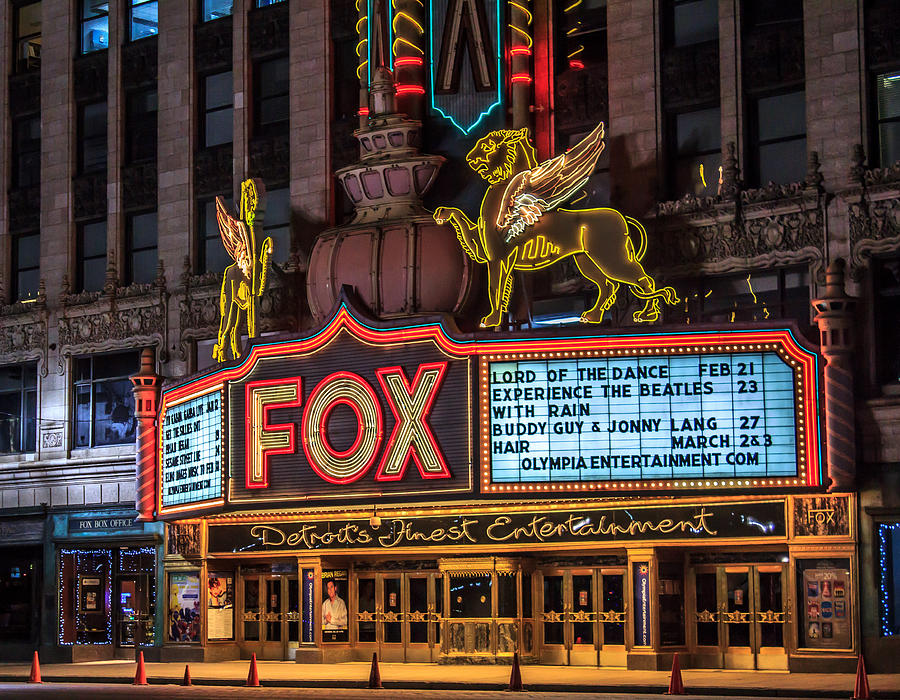 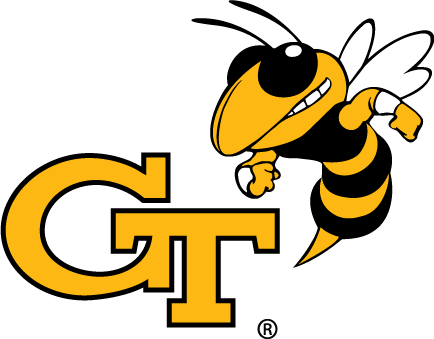 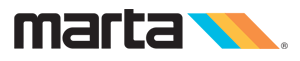 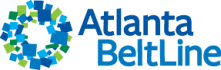 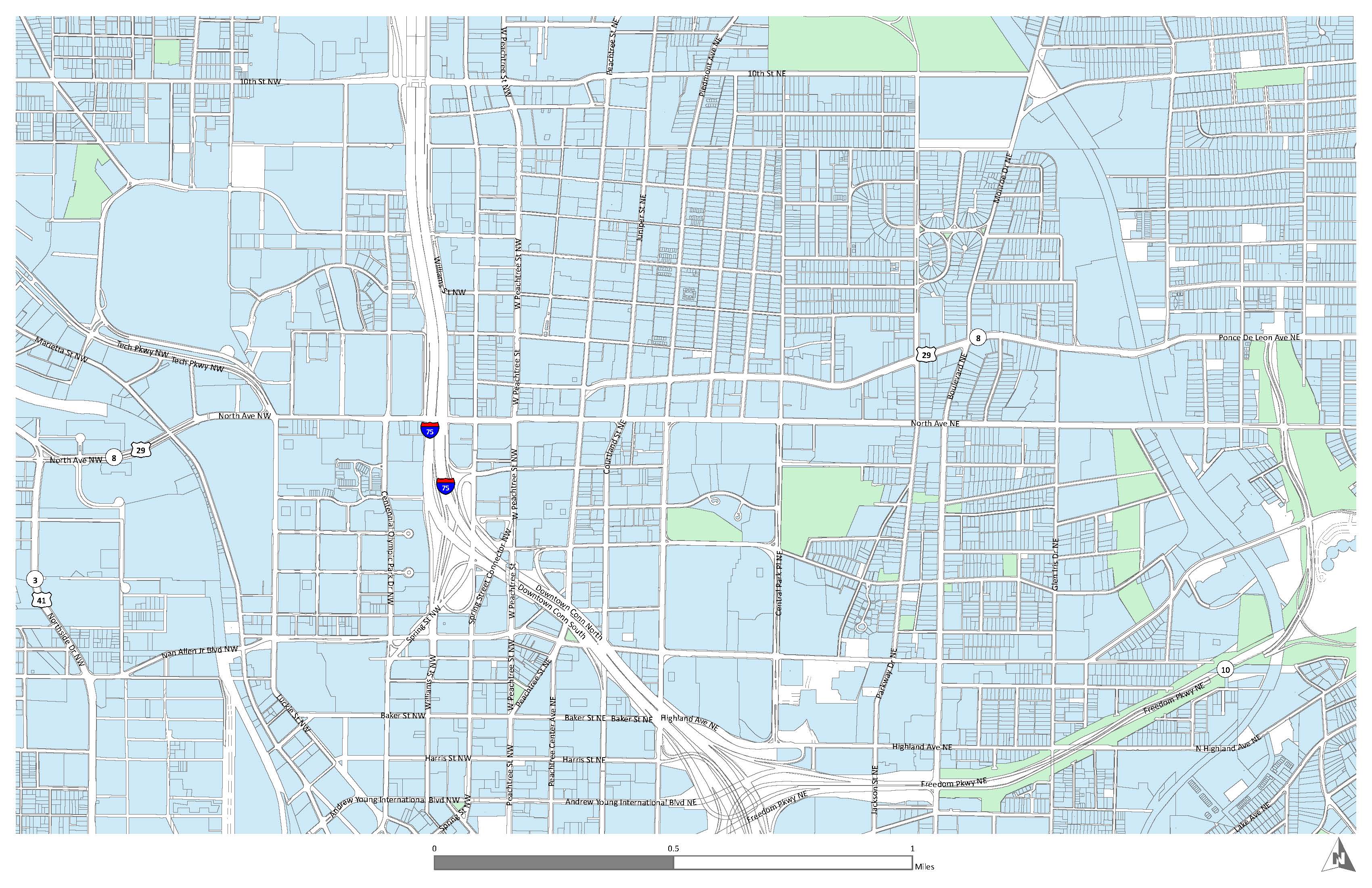 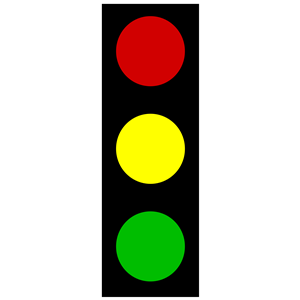 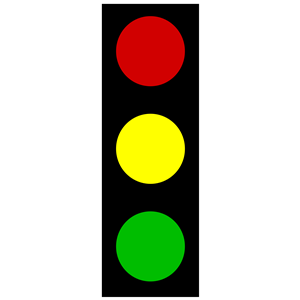 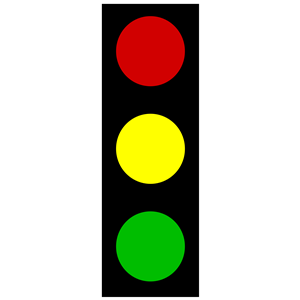 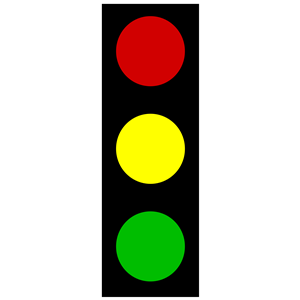 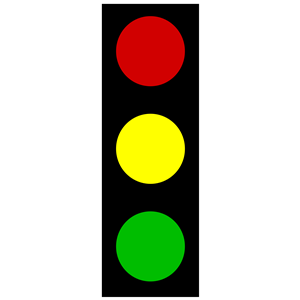 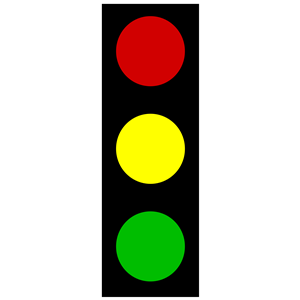 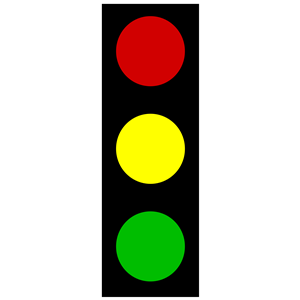 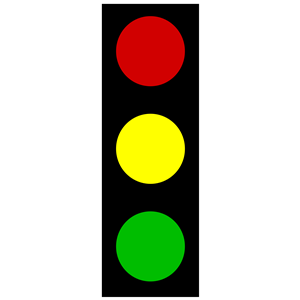 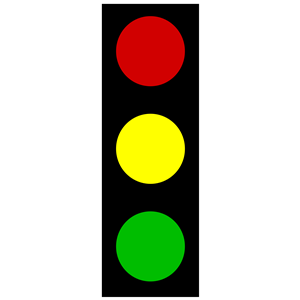 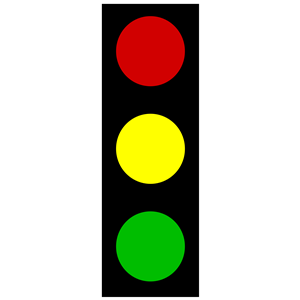 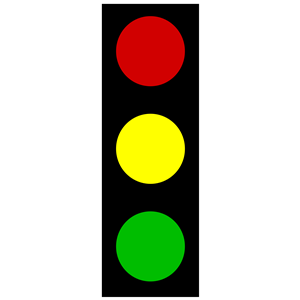 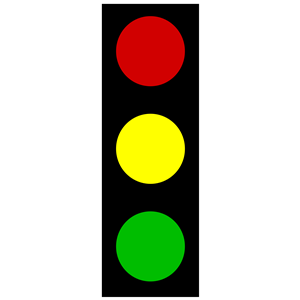 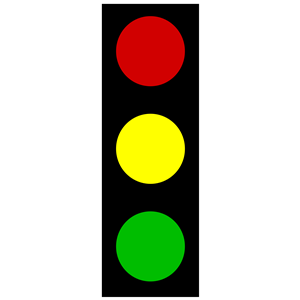 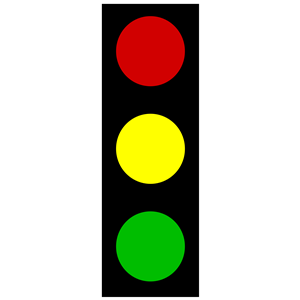 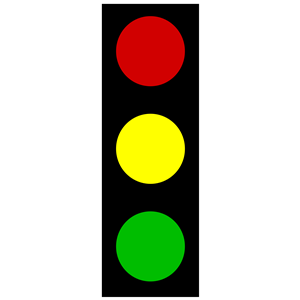 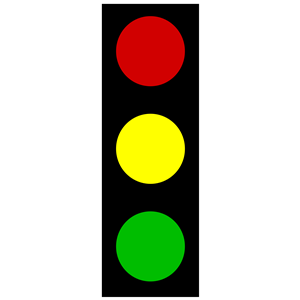 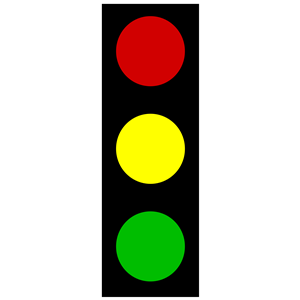 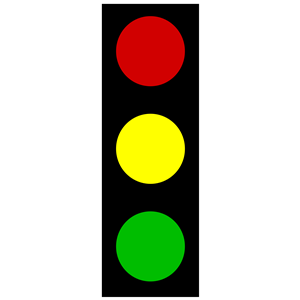 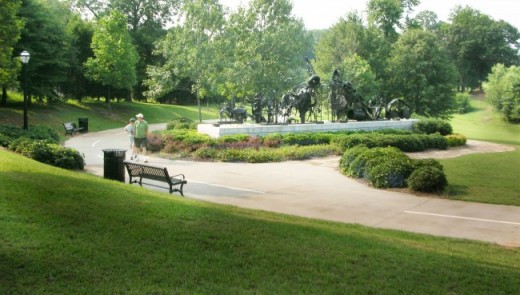 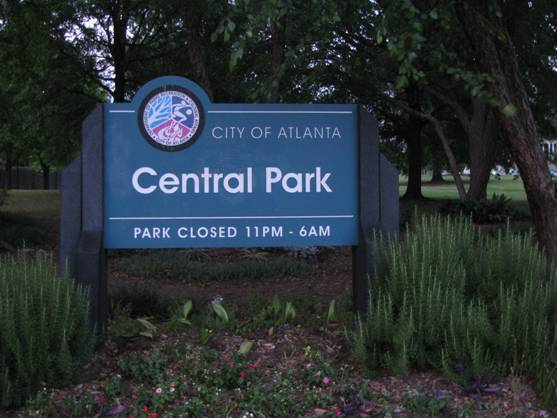 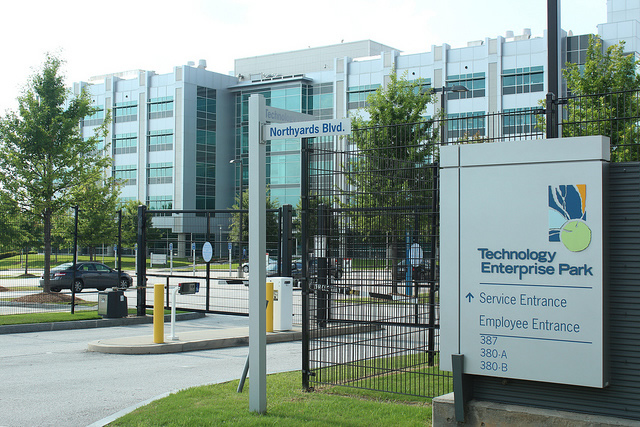 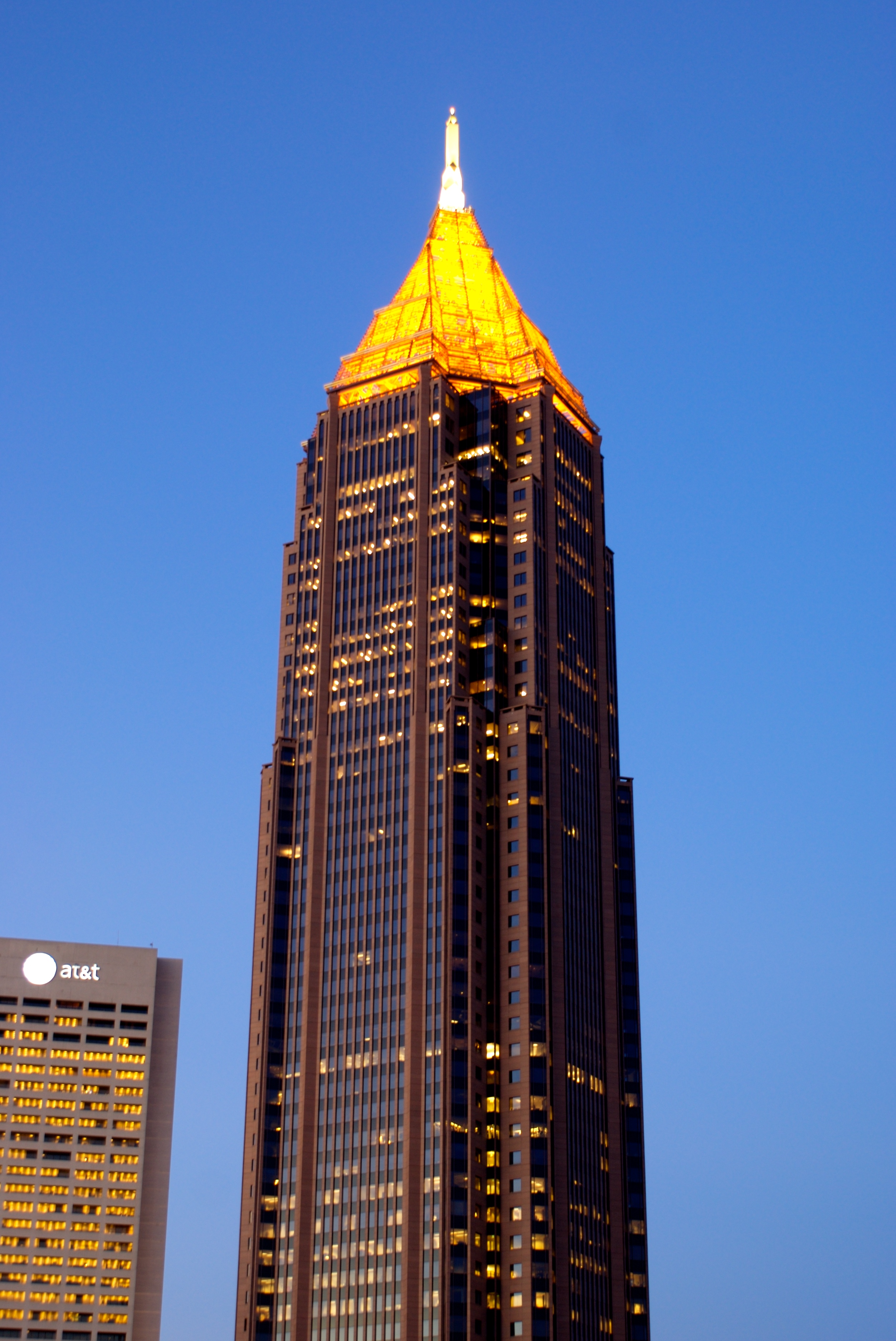 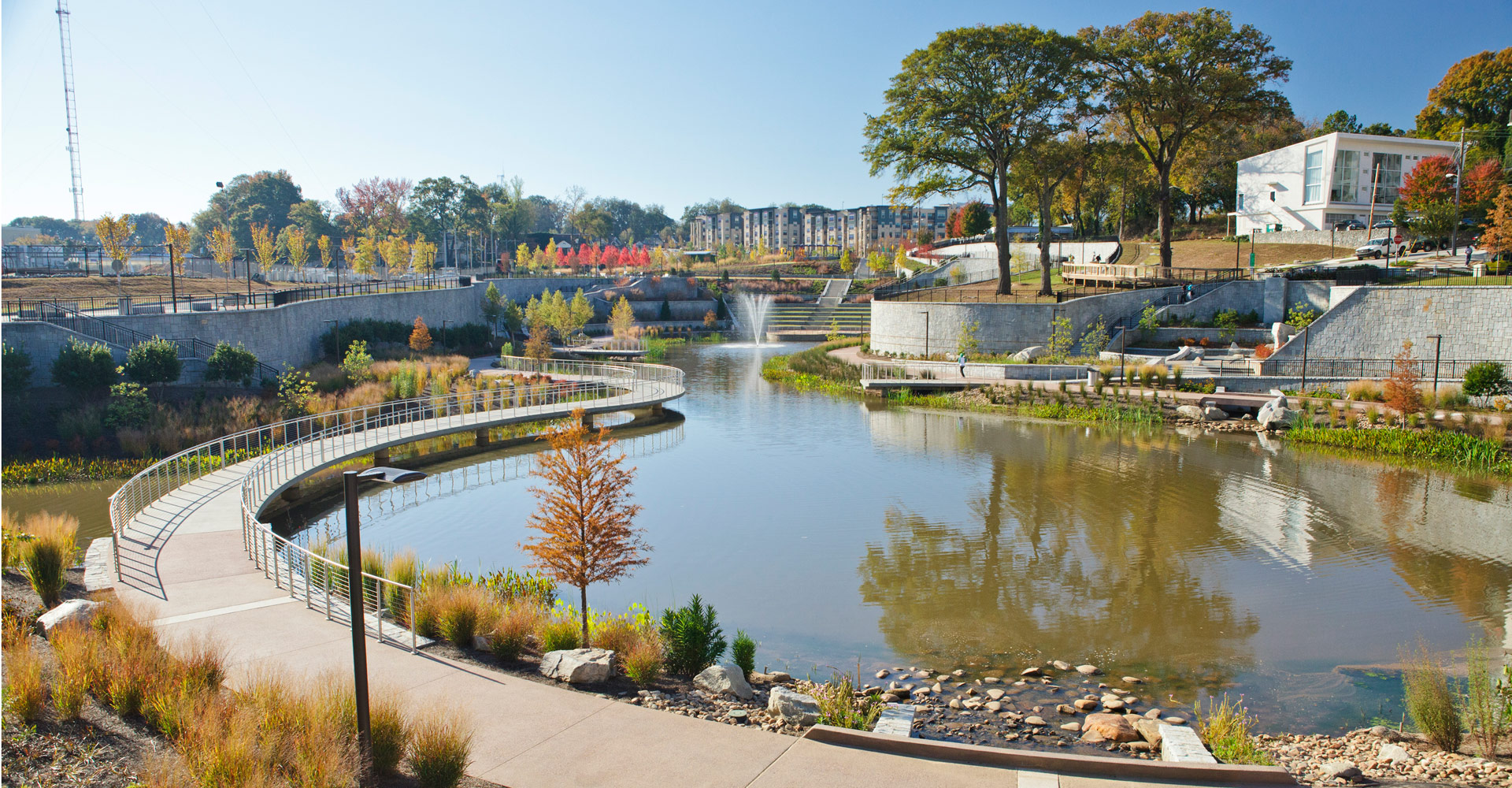 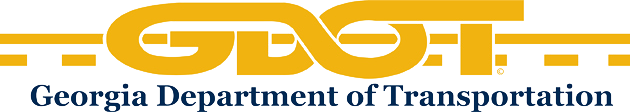 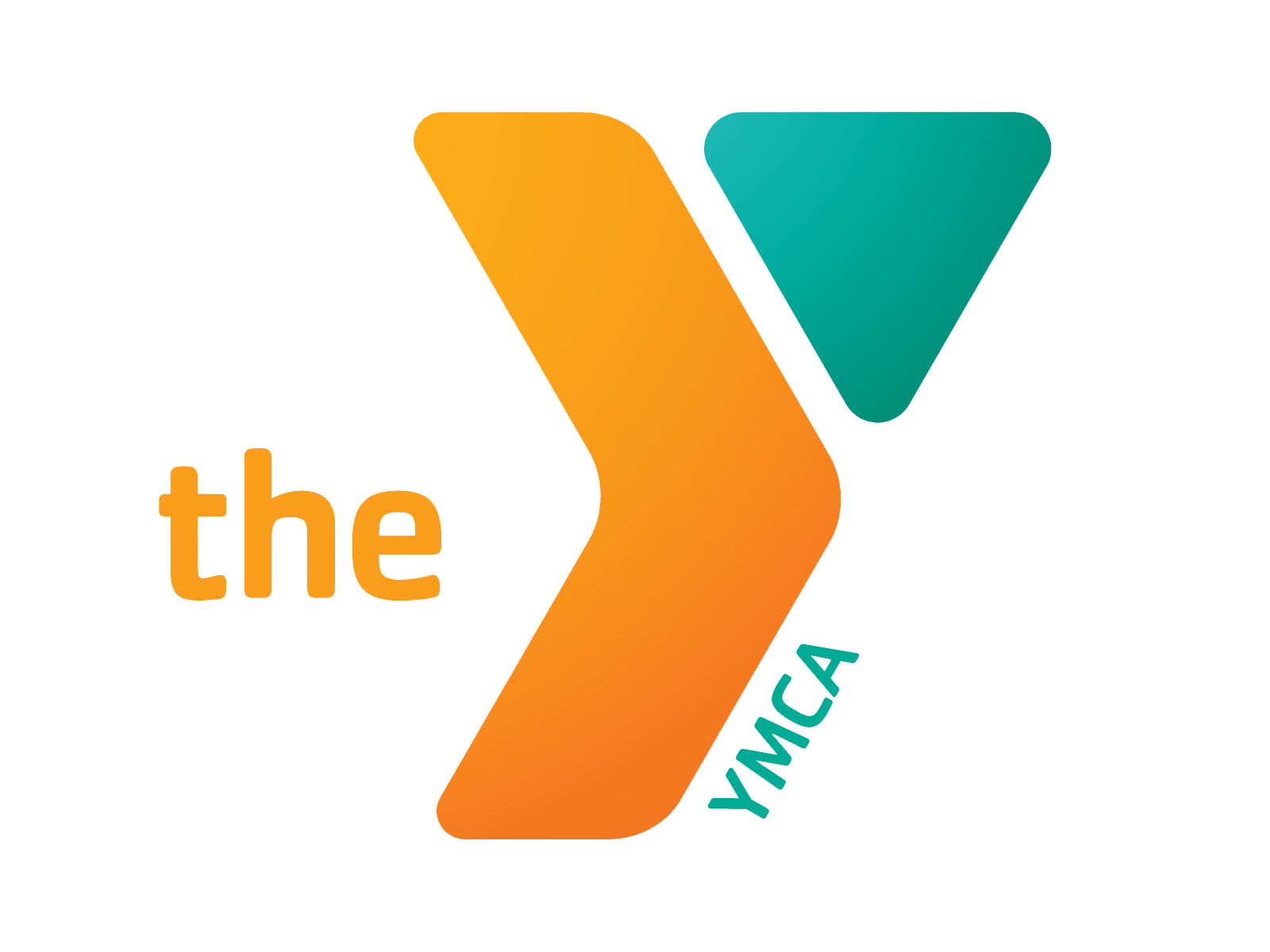 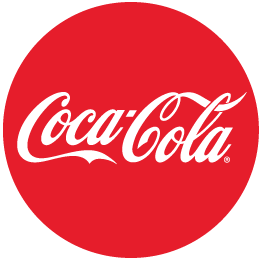 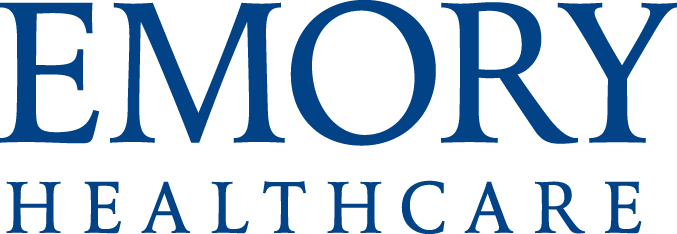 Bicycle and pedestrian
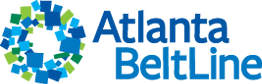 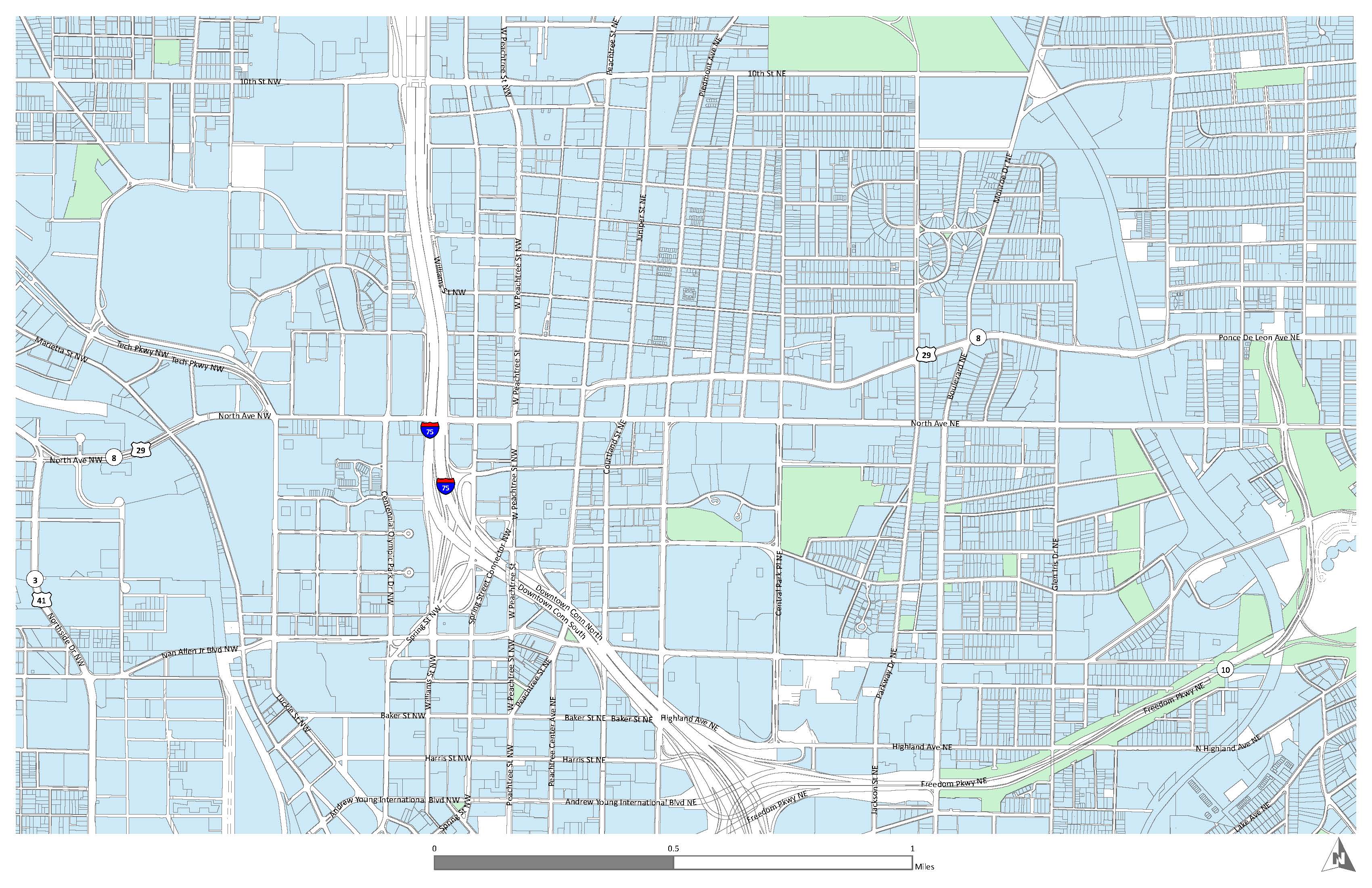 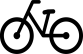 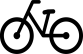 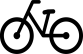 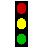 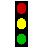 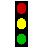 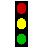 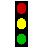 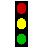 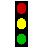 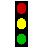 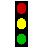 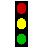 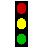 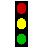 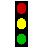 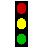 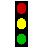 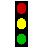 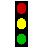 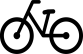 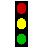 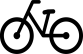 Atlanta Beltline Eastside Trail
Heavy pedestrian activity 
Few existing on-street bicycle facilities on cross streets
Freedom Park Trail
Future Atlanta Bike Share locations
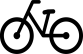 roadway
US 29/US 278/SR 8between Northside Dr. &Juniper St./Piedmont Rd.
Crosses & Access toDowntown Connector (I-75/I-85)
Connects Northside Dr. (US 29/SR 3) &Freedom Pkwy. (SR 10)
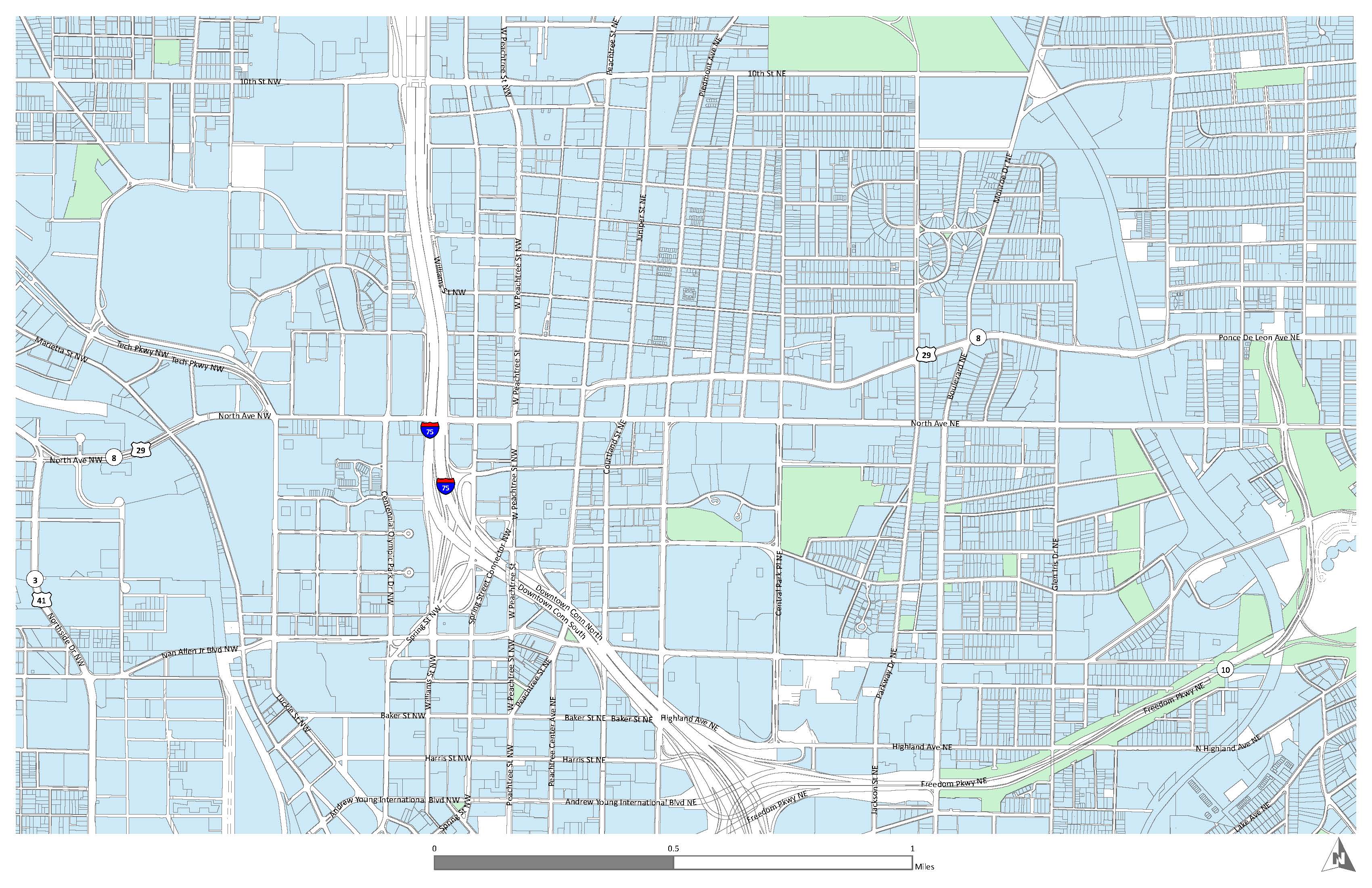 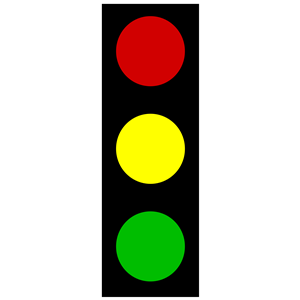 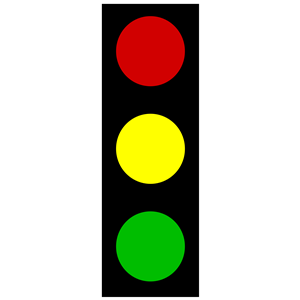 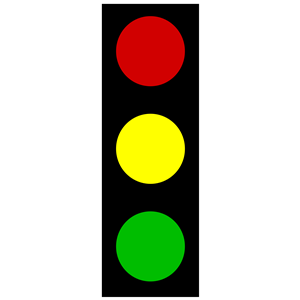 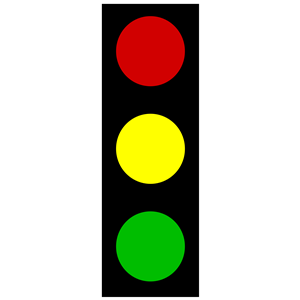 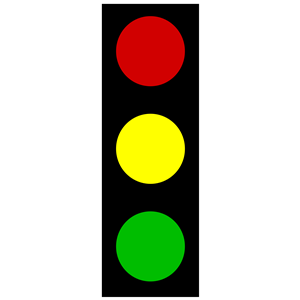 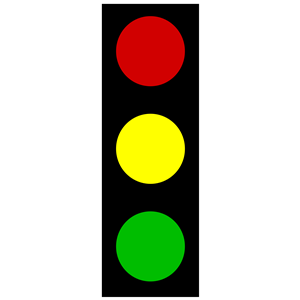 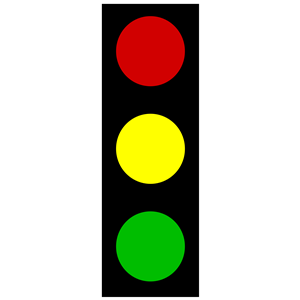 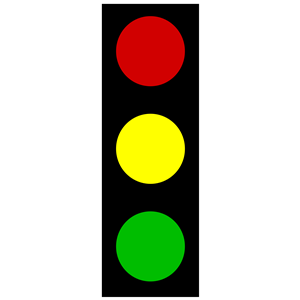 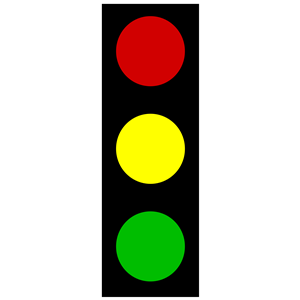 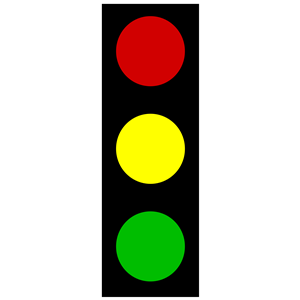 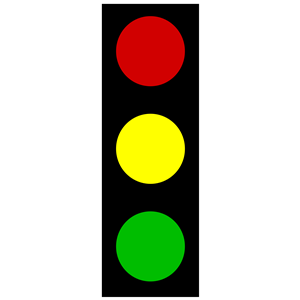 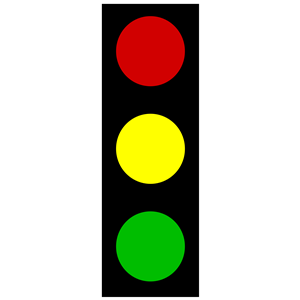 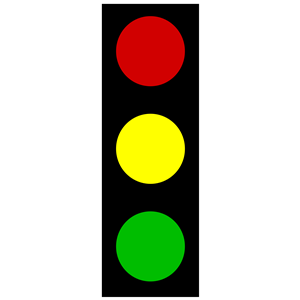 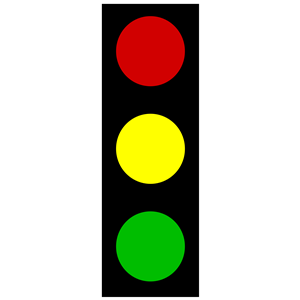 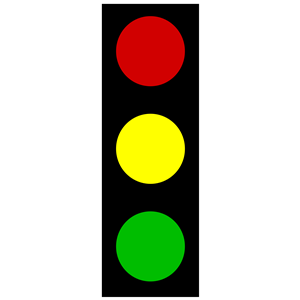 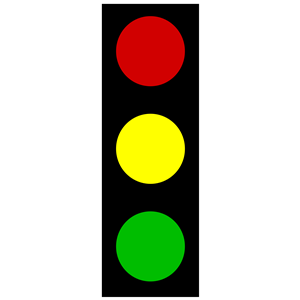 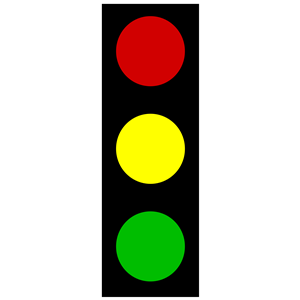 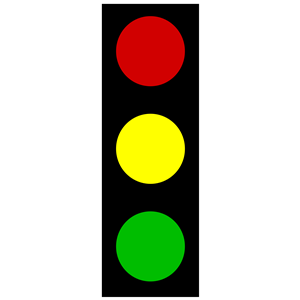 Peak-Hour Congestion betweenNorthside Dr. & Piedmont Ave.
Varied LaneConfigurations
Possible Excess CapacityEast of Piedmont Ave.
18signalizedintersections
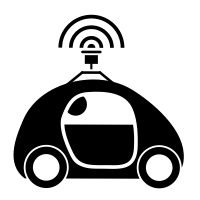 A public demonstration and “living lab” for IoT deployment, data collection/analytics, autonomous vehicles, and partnerships.
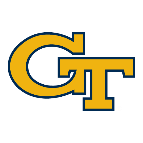 North Avenue Smart Corridor Ribbon Cutting Event:     September 2017
Deploy smart city data platform and demo open APIs, advanced analytics and data visualization tech
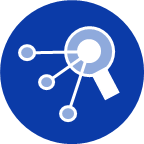 Citizen kiosks delivering wayfinding, transit updates, emergency messages, etc.
100+ IoT sensors (see, hear, smell) along 5 miles, 18 signalized intersections)
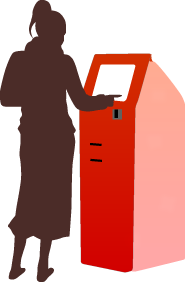 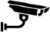 Connected and coordinated traffic signals with advanced traffic responsive signal timing
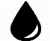 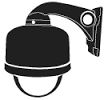 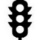 APIs
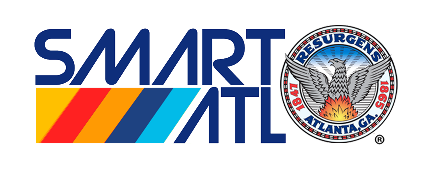 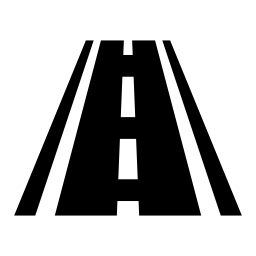 Re-pave, re-stripe, repair the entire corridor and upgrade street signs
Connected/AV Cars: Enabling them to access real-time data collected by the city to improve vehicle safety, navigation, accessibility, and revenue in any operating model
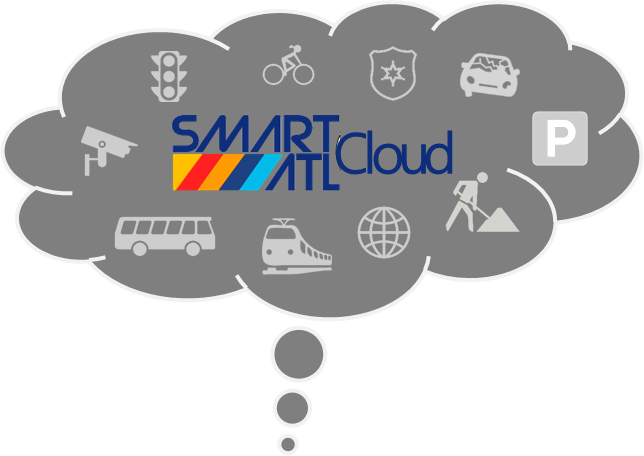 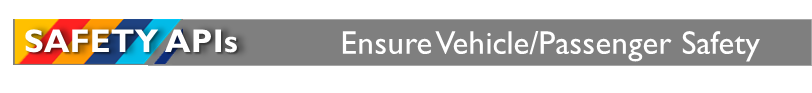 Accident Prediction  – Powered by IBM Watson
Situational Awareness  – City/Utility Cameras 
Crime Awareness – Police Department Data
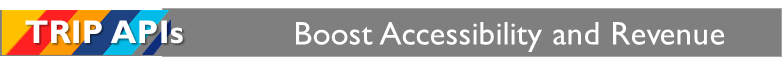 Traffic Signal Awareness  – City ITS Interface 
Lane-Level Traffic Awareness – Traffic Cameras
On-Street Parking Awareness – Parking Interface
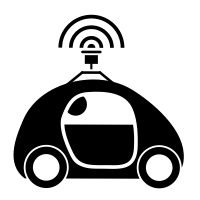 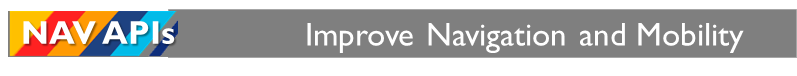 Last Mile Awareness – Mass Transit Interface
Events Awareness – Multiple Sources
Together for Safer Roads is an innovative coalition that brings together global private sector companies, across industries, to collaborate on improving road safety
Increased Safety
Members actively work together to create a measurable and sustainable impact in road safety by:

Leveraging member companies’ collective intellectual capital and expertise to advance best practices for companies and their fleets
Addressing strategic road safety challenges in select locations by working with local government and stakeholders
Identifying actionable insights through data collection and management to advance innovative solutions
Collaborating with the broader road safety community to be the leading voice for the private sector
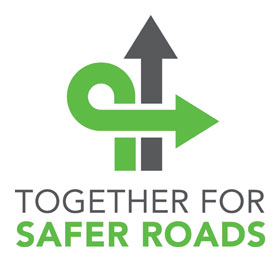 FEBRUARY 21, 2017
Washington, D.C. – Together for Safer Roads (TSR), a coalition of global private sector companies, is partnering with three cities around the world— Atlanta, Ga., USA; São Paulo, Brazil; and Shanghai, China— to identify and address the cities’ strategic road safety challenges.
We demonstrated the power of advanced data analytics by examining the root cause of vehicle crashes, developing forecasting models to predict them and insights to prevent them
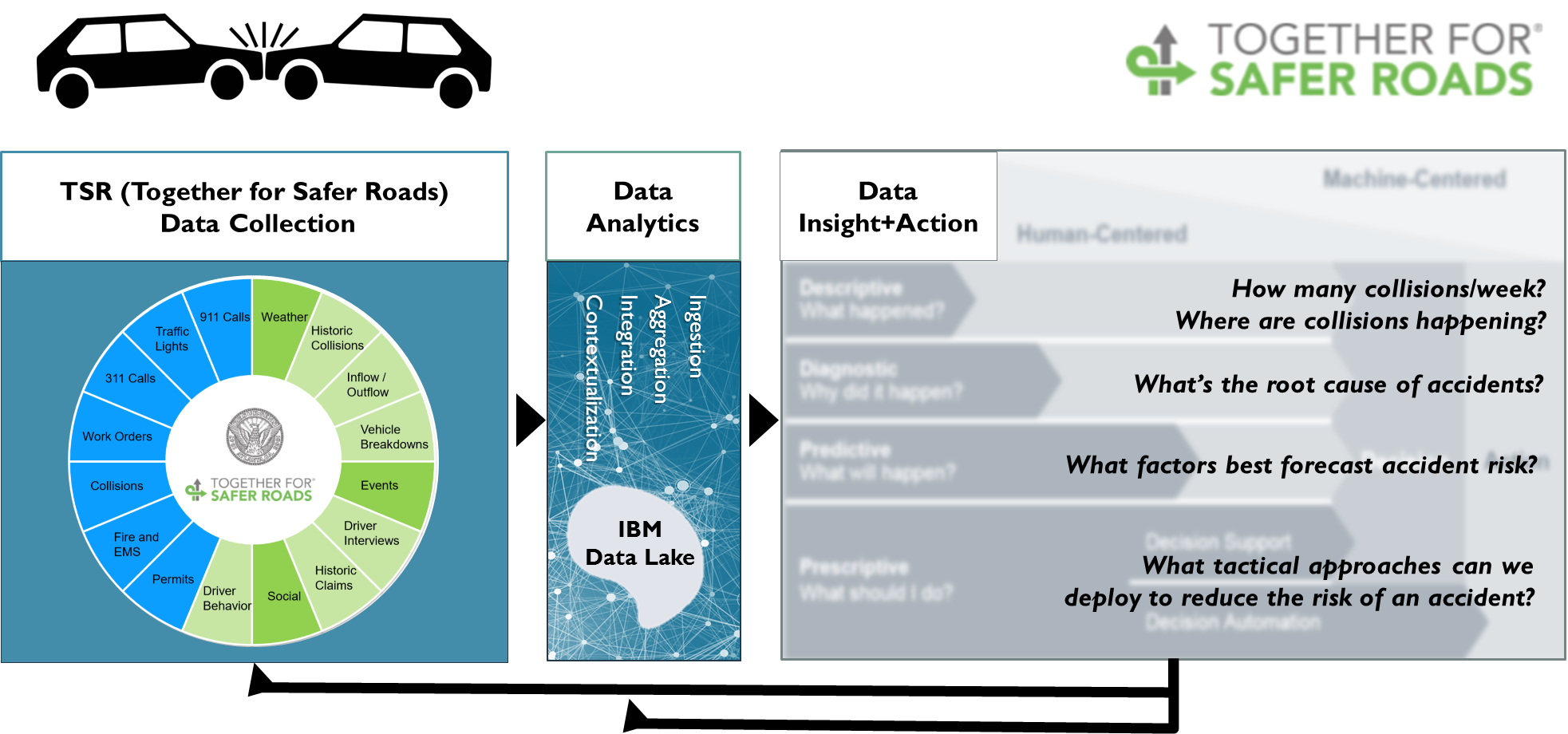 We partnered with TSR (i.e. IBM, AIG) to demonstrate the power of advanced data analytics by examining the root cause of vehicle crashes, developing forecasting models to predict them and insights to prevent them
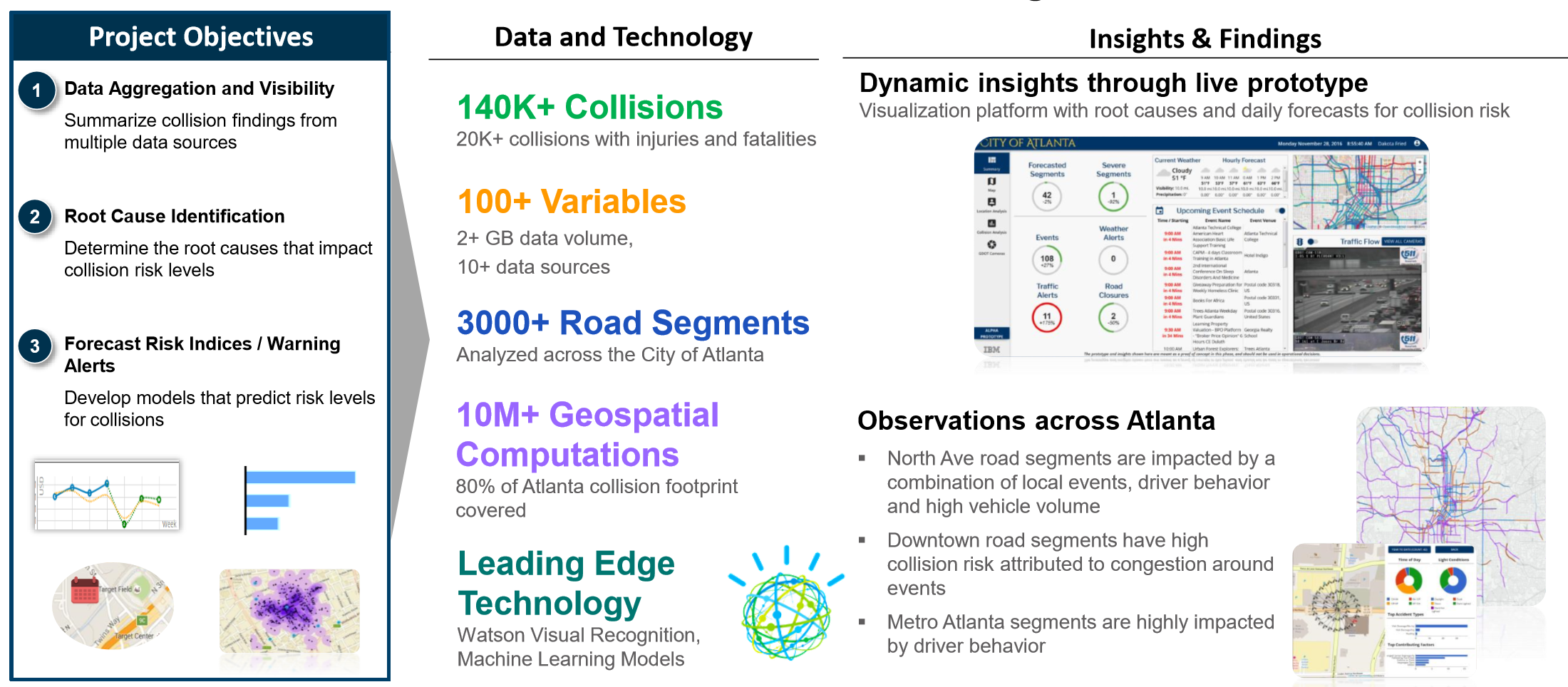 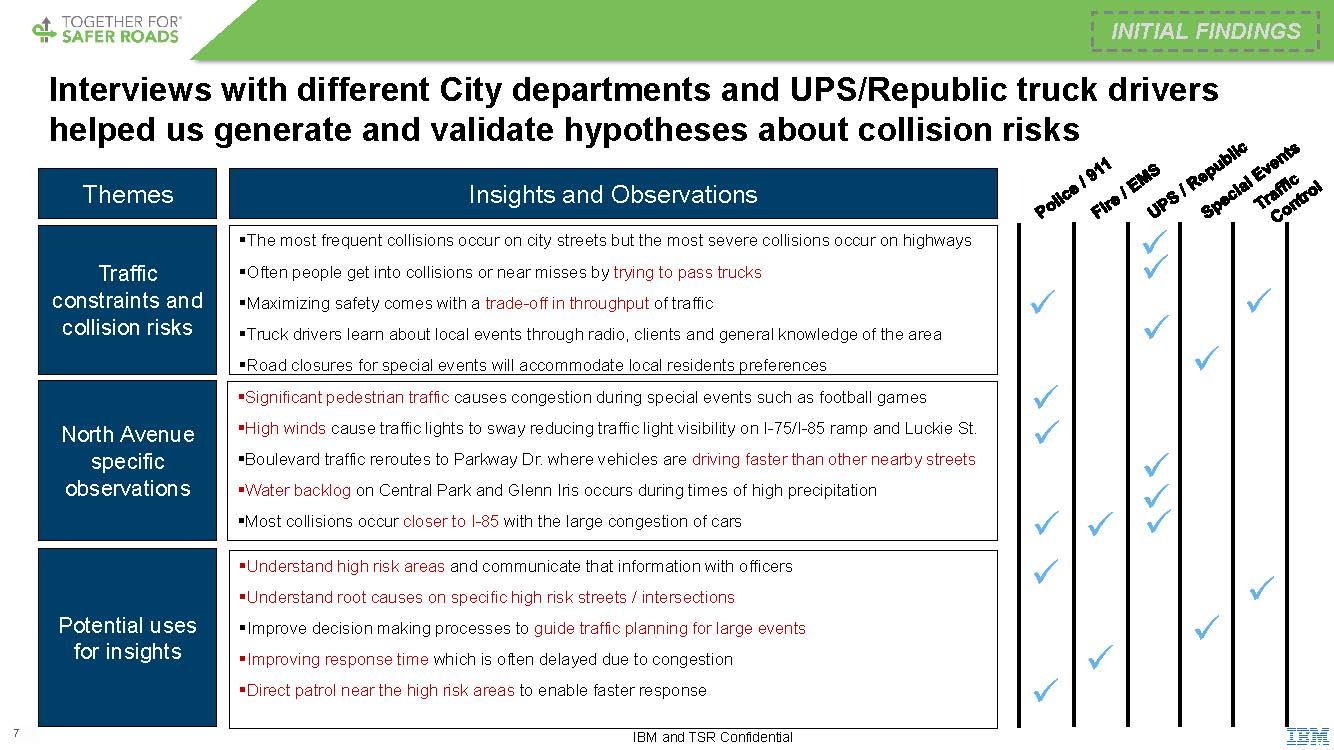 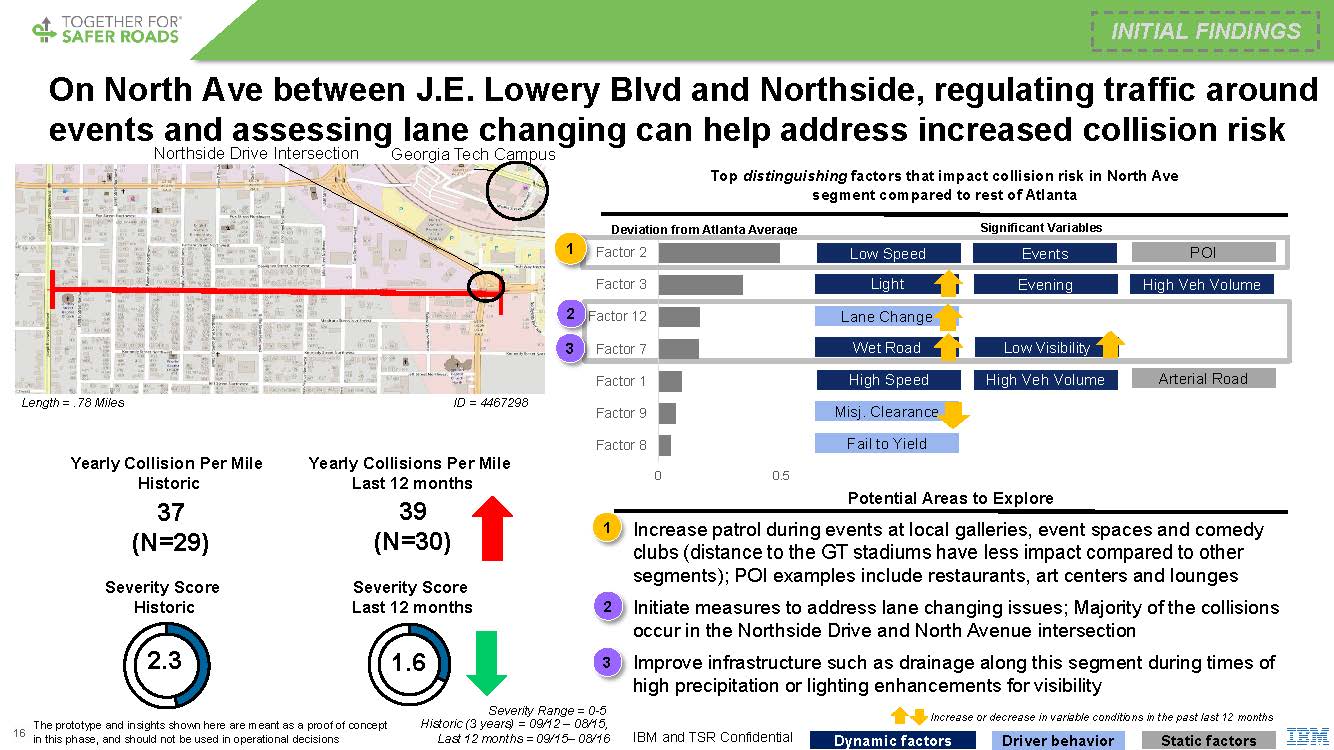 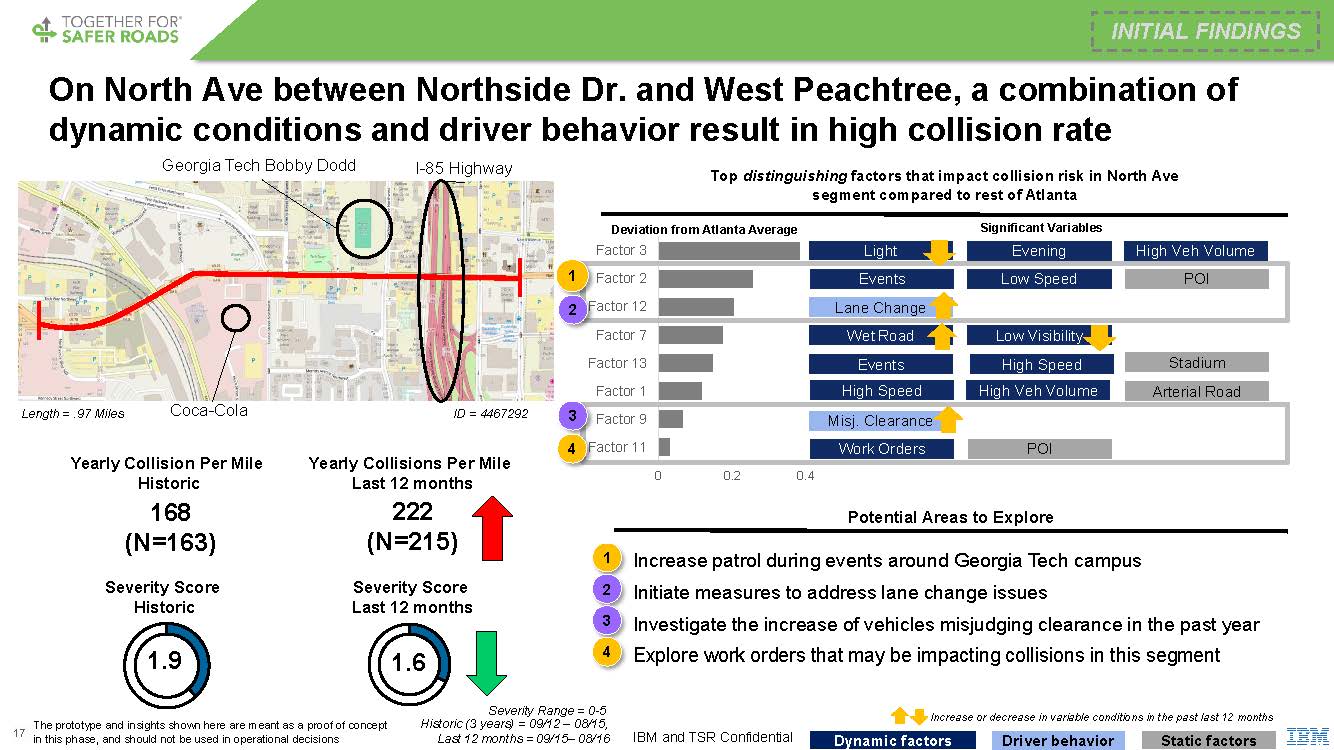 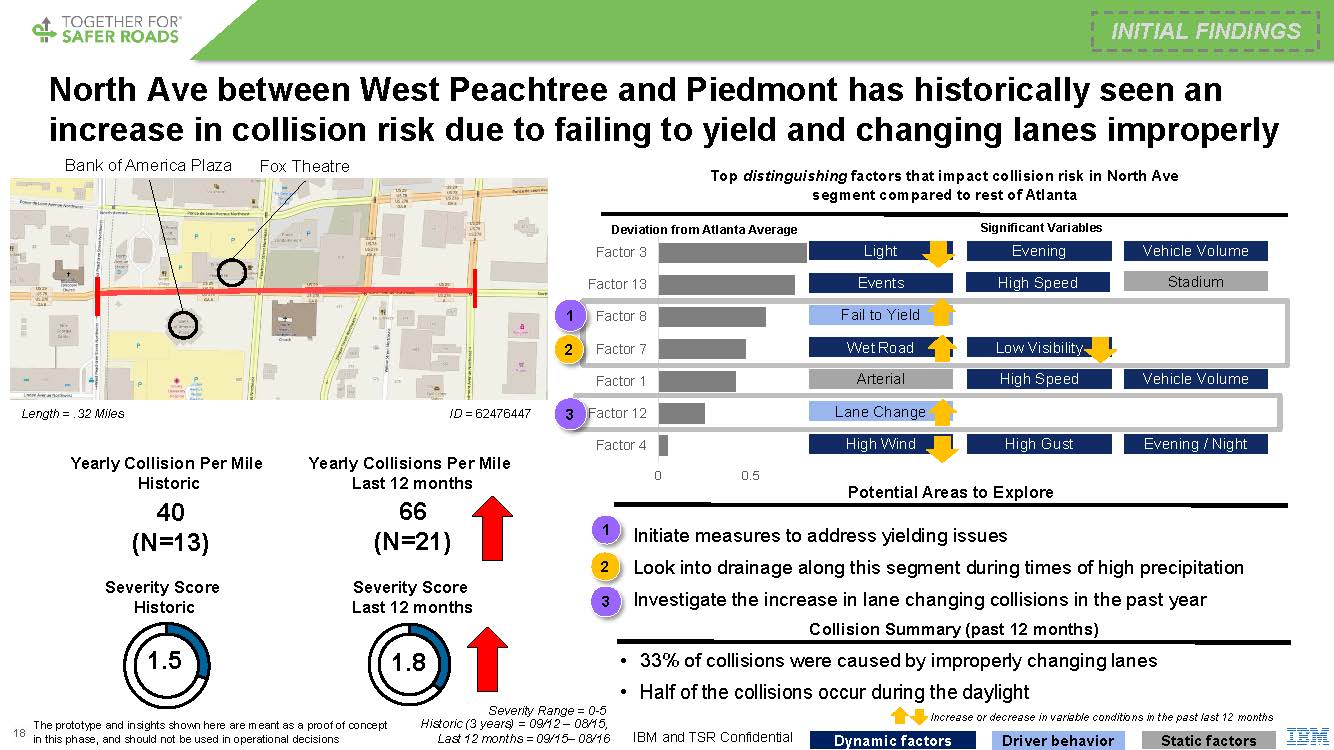 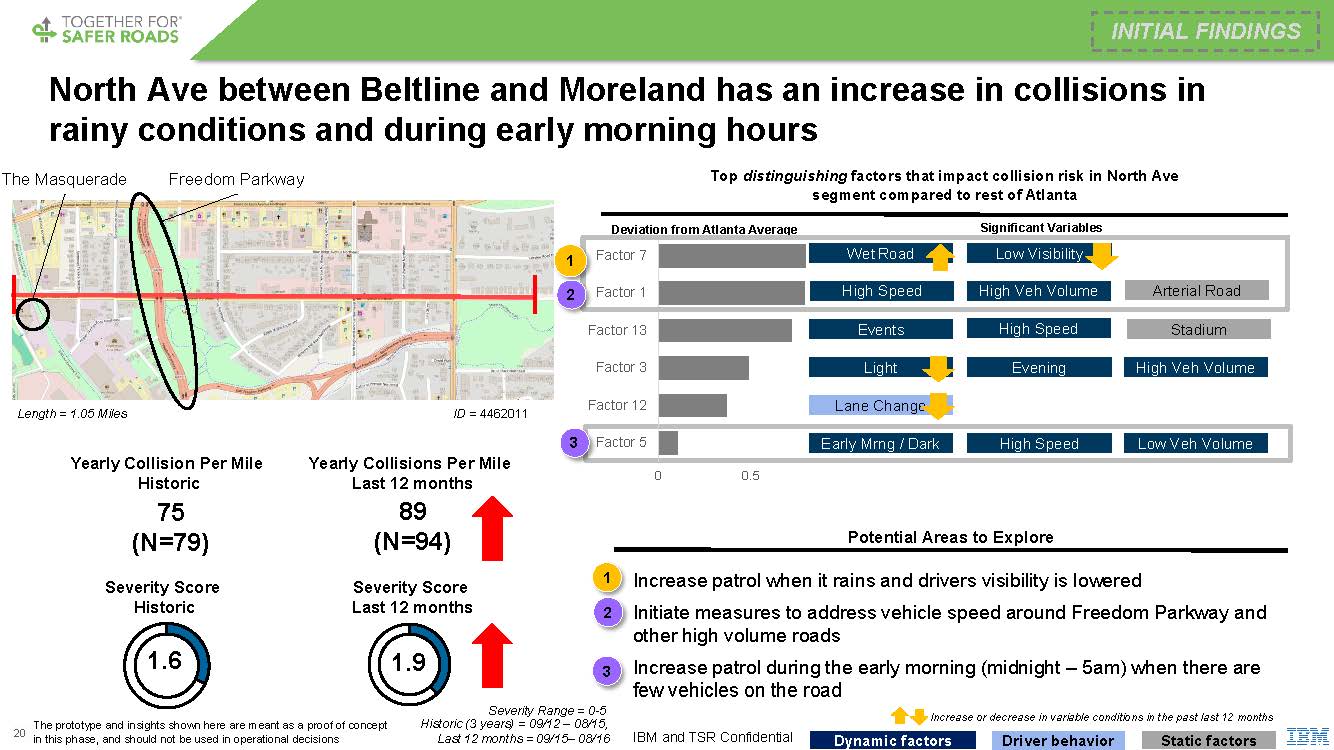 Next steps
Smart Traffic Signals
Communication to Signals (CDMA / 4G, Fiber)
Improved Intersection Detection
Detection for Transit Signal Priority (TSP)
Advanced Detection for Bicycle & Pedestrian
Travel Time Detection
CCTV
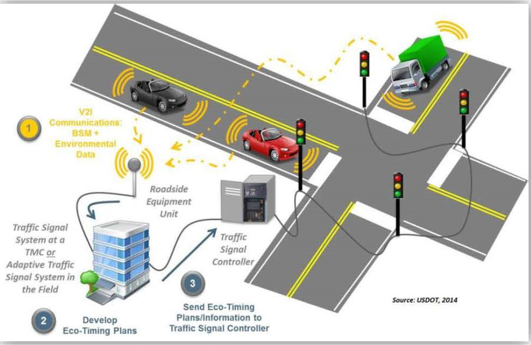 Next steps
Active Management
Peak Hour
Improved timing to address peak hour plans
Special Events
Traffic Responsive Signal Timing (planned & unplanned events)
Detection, response and clearance
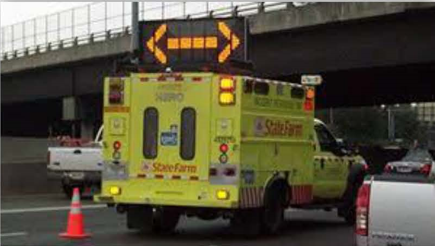 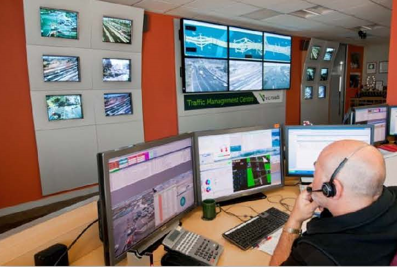 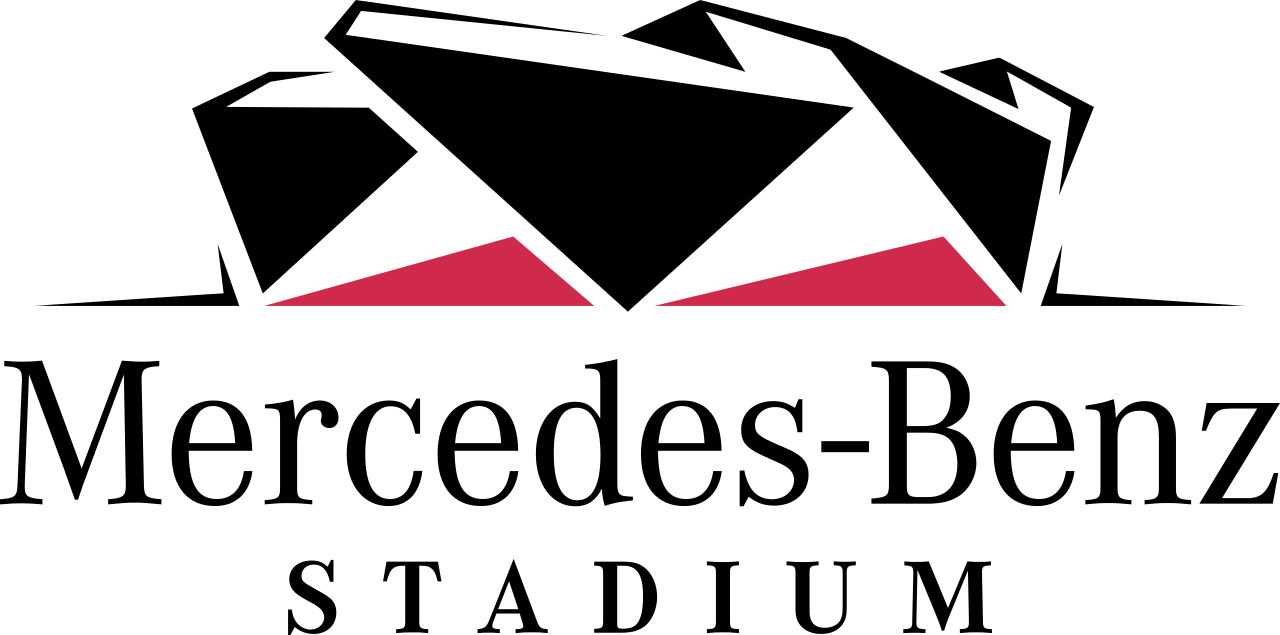 Phillips Arena, Georgia World Congress Center, Mercedes Benz stadium, Centennial Olympic Park, etc.
June 17th: Birthday Bash

	With almost 17,000 guests in attendance, we were able to empty our 	parking decks and have the streets around the arena clear in under 45 	minutes.  With the same number of guests last year, and the same number 	of staff and police officers, it took nearly 90 minutes.  Signal management 	and the revised traffic plan supported by the technology had the single 	greatest positive impact on traffic I have witnessed for any event.

	– Jason Parker, VP, Customer Service, Security, Parking & Operations, 	Atlanta Hawks and Philips Arena
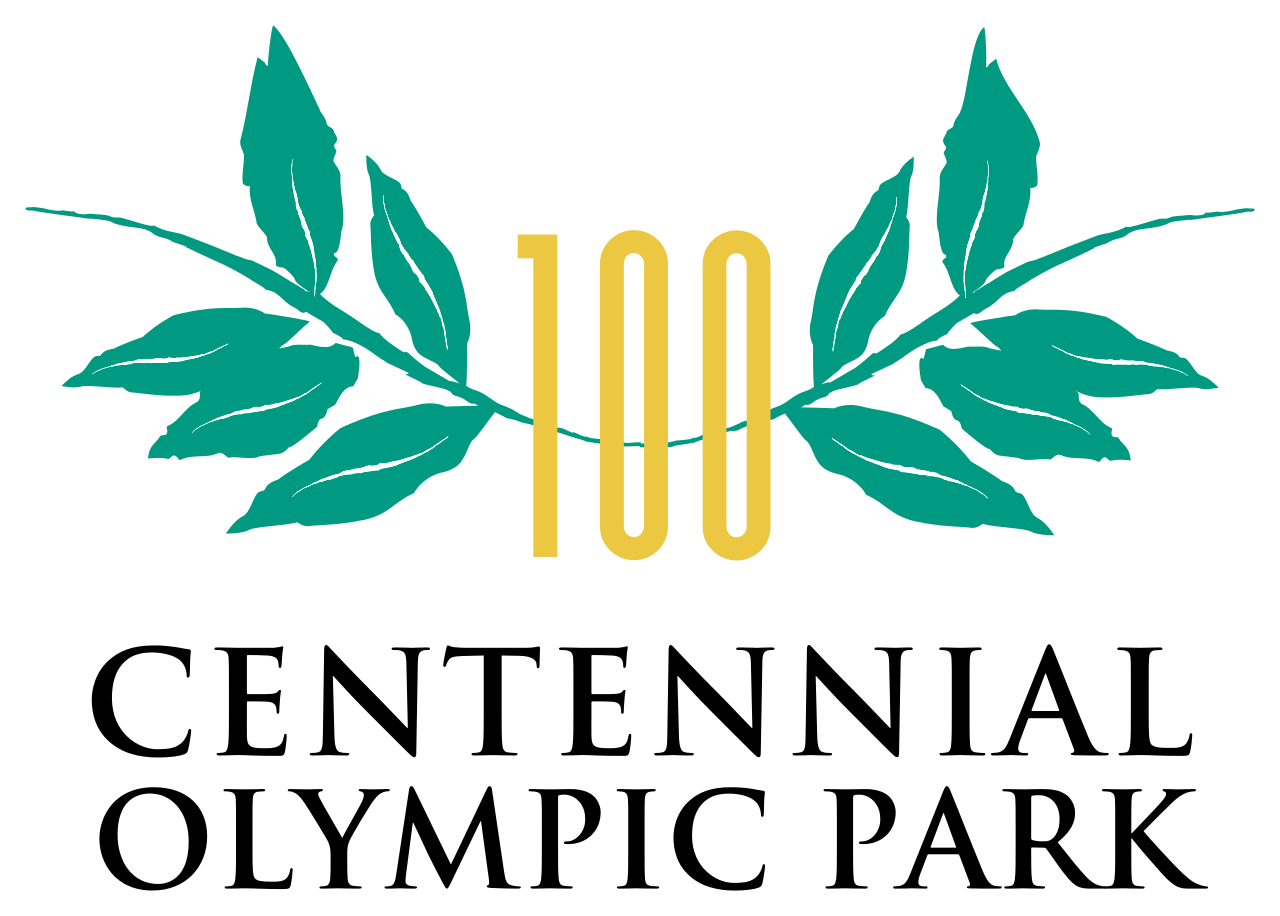 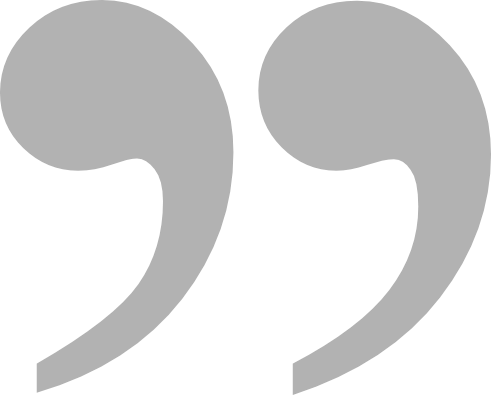 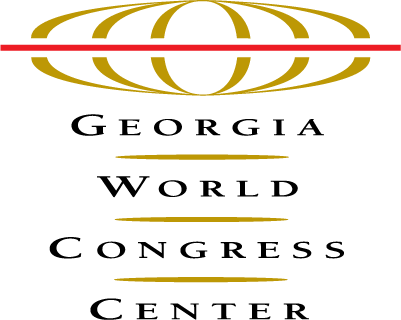 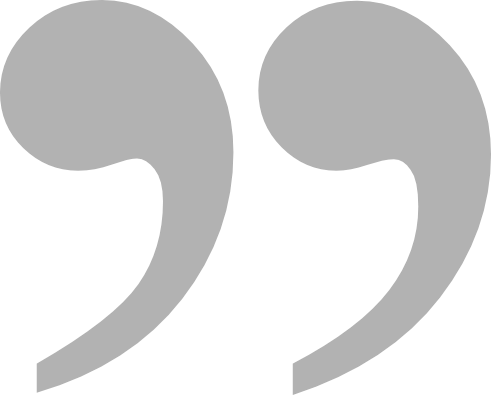 Next steps
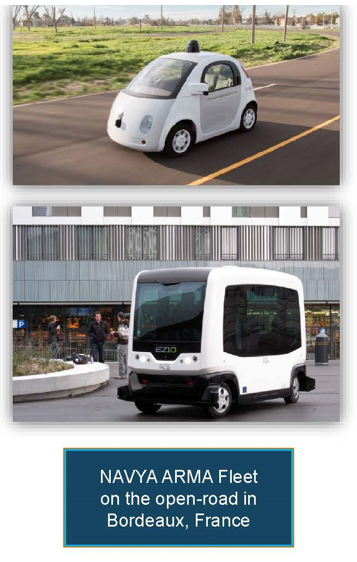 City/Partners/Emergency Vehicles Fleet
Dedicated Short Range Communication
Autonomous Vehicles
Fixed Route
Flexible Route
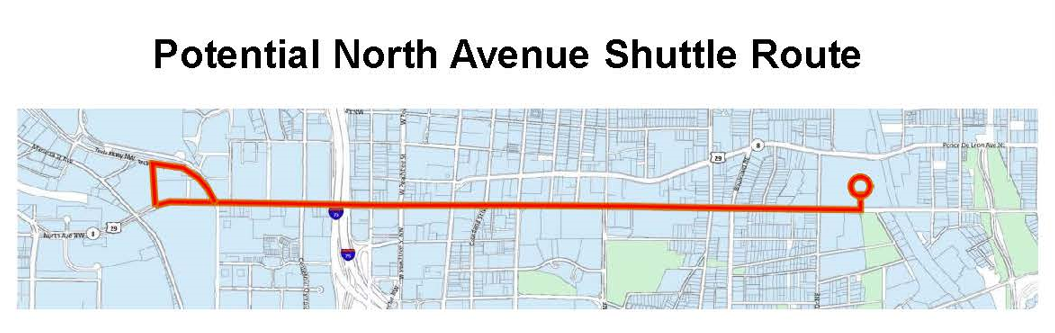 Next steps
Smart Applications
Smart poles
Smart street lights
Mobile apps
Drones for special events
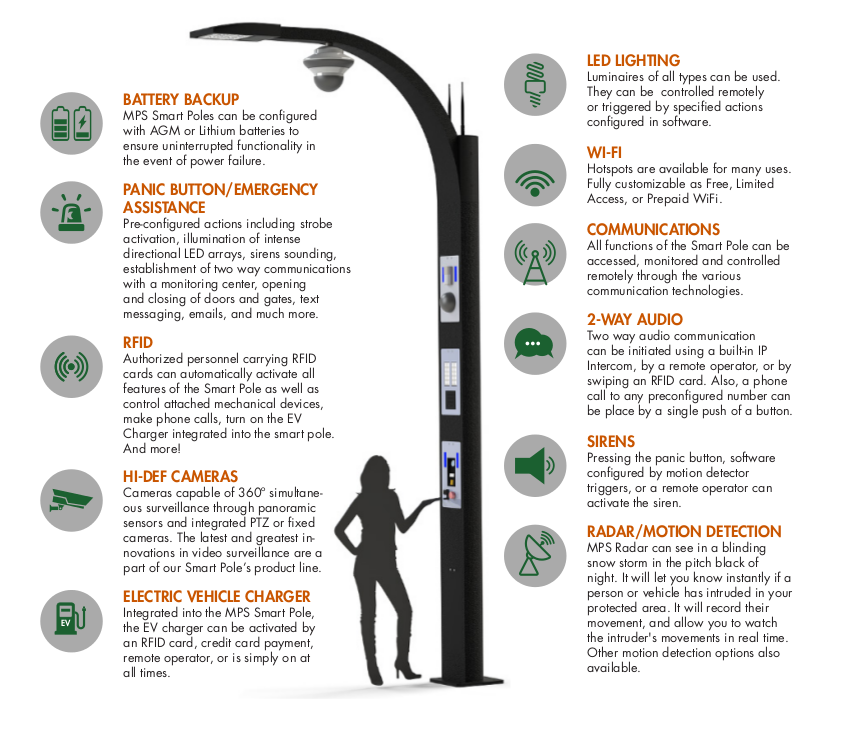 Project phases
Phase I – Quick deployment with limited infrastructure improvements – technology to aid in signal communications and detection and automated vehicle demonstration.  Ribbon cutting planned for September 2017.






















Phase 2 – Additional technology deployment by end of 2018
LED signal and pedestrian head upgrades
Traffic signal pole replacement
Signal controller cabinet replacement